Clobbering the Cloud!
{ haroon | marco | nick }
@sensepost.com
about: us
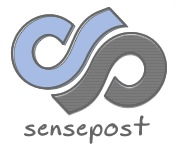 {Nicholas Arvanitis | Marco Slaviero | Haroon Meer}
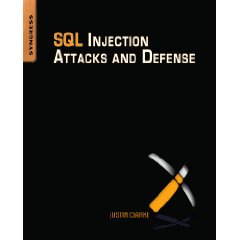 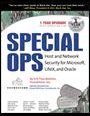 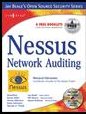 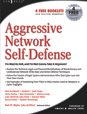 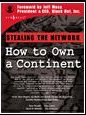 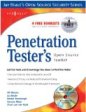 [Speaker Notes: Nick
SensePost
	Boutique Security Services Company operating from South Africa
	9th year of operation (8 years of Blackhat/Defcon)
	Customers all over the world from Geneva to Gabarone
	Training / Papers / Books / Conferences]
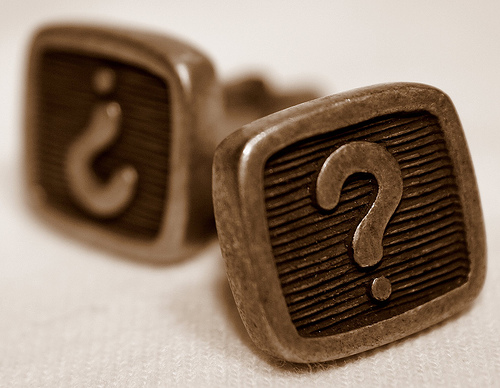 Why this talk ?
[Speaker Notes: MH:
“Cloud” is currently a headline stealer!
But we have been around for a while..
We have the dubious honor of some of the most convoluted/slowest tunneling tools in the world 
(my way of saying – we wouldn’t just do this talk for its fashion appeal)
But we do think there is something big going on here..]
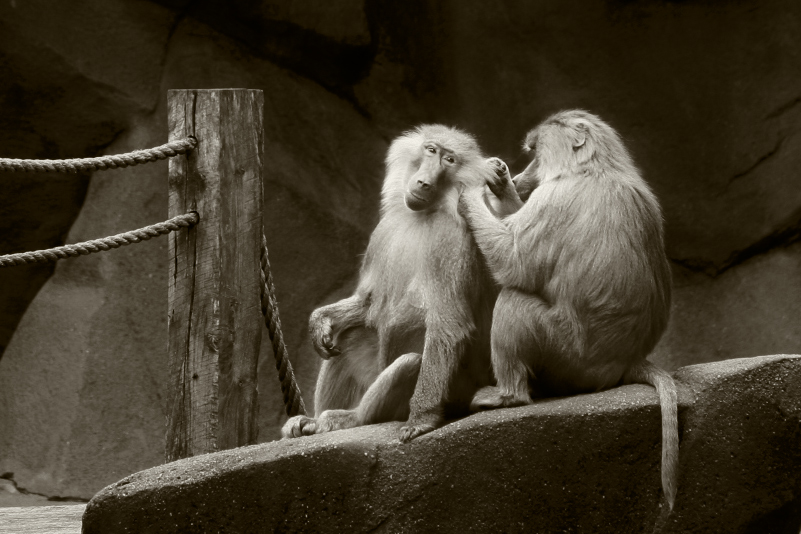 This is not the time to split hairs
The LOUD in cLOUD security..
A bunch of people are talking about “the cloud”
There are large numbers of people who are immediately down on it:
“There is nothing new here”
“Same old, Same old”
If we stand around splitting hairs, we risk missing something important..
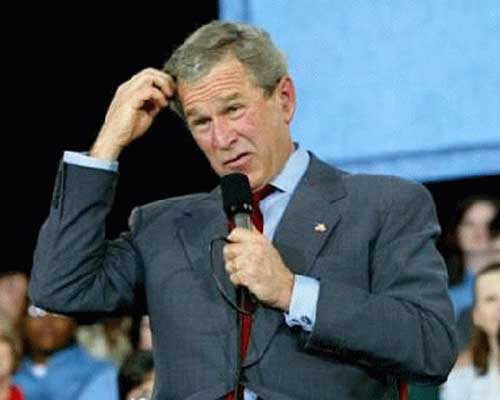 So, what exactly *is* the Cloud?
[Speaker Notes: Nick:
Wikipedia - Cloud computing is a style of computing in which dynamically scalable and often virtualized resources are provided as a service over the Internet]
Cloud delivery models
[Speaker Notes: Wikipedia - Cloud computing is a style of computing in which dynamically scalable and often virtualized resources are provided as a service over the Internet
Hoff and Cloud Security Alliance have split logically into IaaS, PaaS and SaaS
Architecture Characteristics:
Infrastructure Abstraction
Resource Pooling
Ubiquitous Network Access
On-Demand Self-Service
Elasticity
Jian Zhen VMWare]
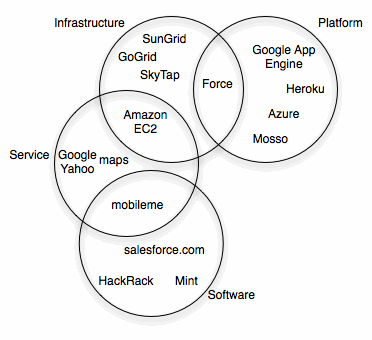 [Speaker Notes: We see it simpler.. Stuff we get  stuff we can do..]
Why would we want to break it?
It will be where the action is..
Insidious the dark side is..
Amazingly we are making some of the same old mistakes all over again
We really don’t have to..
What is driving Cloud adoption?
Management by in-flight magazine
Manager Version
Geek Version
Poor history from IT
Economy is down
Cost saving becomes more attractive
Cloud computing allows you to move from CAPEX to OPEX
(Private Clouds?)
[Speaker Notes: We ignoring pvt clouds, because those are internal and not a shared platform with the world for us to attack…
IT bad at delivering on CRM apps – into the cloud, CRM provider]
A really attractive option
EC2 is Cool!
Like Crack..
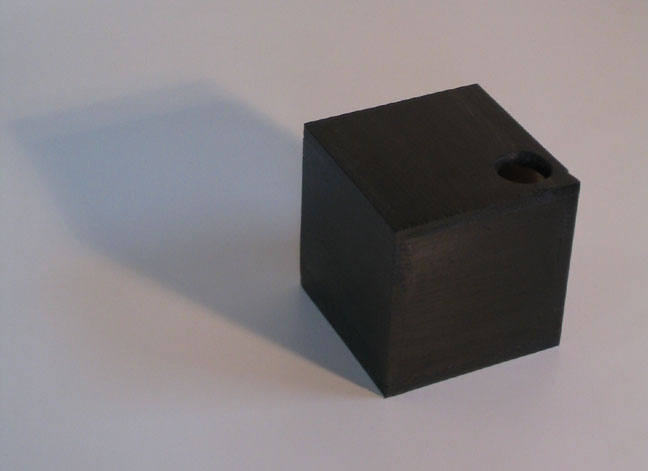 Problems testing the Cloud
[Speaker Notes: MH:
The obvious:
Permission?
From whom?
Risk of getting blackballed?
Amazon + my CC + my address.
Who’s data do we walk in on ?
Version changes ?
Transparency..]
Transparency
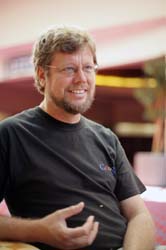 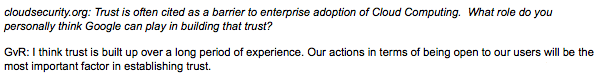 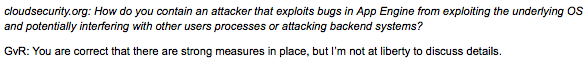 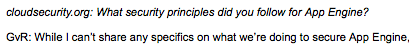 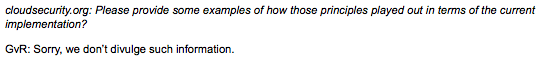 [Speaker Notes: Nick:

Felten on amazon (kindle) debacle (pulled orwell books). + transparency is key ..

If we talking transparency.. Cloudsec interviewed guido
“sorry we don’t divulge such information”
“I’m not at liberty to discuss details”]
Compliance in the Cloud
“If its non-regulated data, go ahead and explore. If it is regulated, hold on. I have not run across anyone comfortable putting sensitive/regulated data in the cloud”
“doesn’t seem to be there as far as comfort level that security and audit aspects of that will stand up to scrutiny” (sic)
--Tim Mather: RSA Security Strategist
[Speaker Notes: Privacy and Legal Issues
Compliance in the Cloud ?
Tim Mather: RSA Security Strategist: “If its non-regulated data, go ahead and explore. If it is regulated, hold on. I have not run across anyone comfortable putting sensitive/regulated data in the cloud”
“doesn’t seem to be there as far as comfort level that security and audit aspects of that will stand up to scrutiny” (sic)]
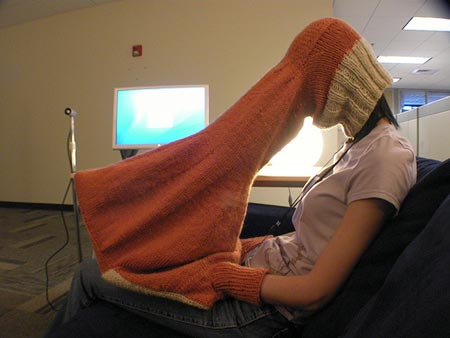 Privacy and legal issues
[Speaker Notes: Center for democracy and technology

Jim Dempsey (CDT): “Loss of 4th Amendment protection for US companies”
A legal order (court) to serve data, can be used to obtain your data without any notification being served to you.
There is no legal obligation to even inform you it has been given.]
Privacy
Jim Dempsey (Center for Democracy and Technology): “Loss of 4th Amendment protection for US companies”
A legal order (court) to serve data, can be used to obtain your data without any notification being served to you
There is no legal obligation to even inform you it has been given
[Speaker Notes: Center for democracy and technology]
Simple solution..
Crypto Pixie Dust!





Would you trust crypto on an owned box ?
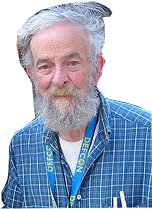 [Speaker Notes: MH:]
Vendor Lock-in
Pretty self-explanatory
If your relationship dies, how do you get access to your data ?
Is it even your data ?
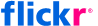 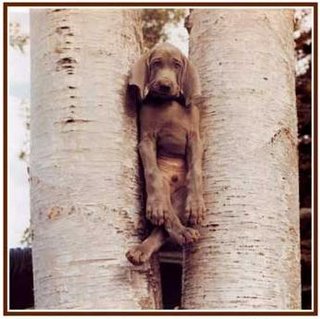 [Speaker Notes: "One reason you should not use web applications to do your computing is that you lose control," he said. "It's just as bad as using a proprietary program. Do your own computing on your own computer with your copy of a freedom-respecting program. If you use a proprietary program or somebody else's web server, you're defenceless. You're putty in the hands of whoever developed that software."]
Availability [Big guys fail too?]
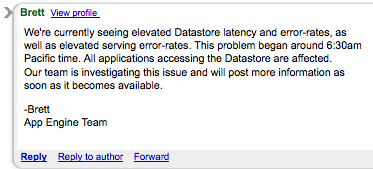 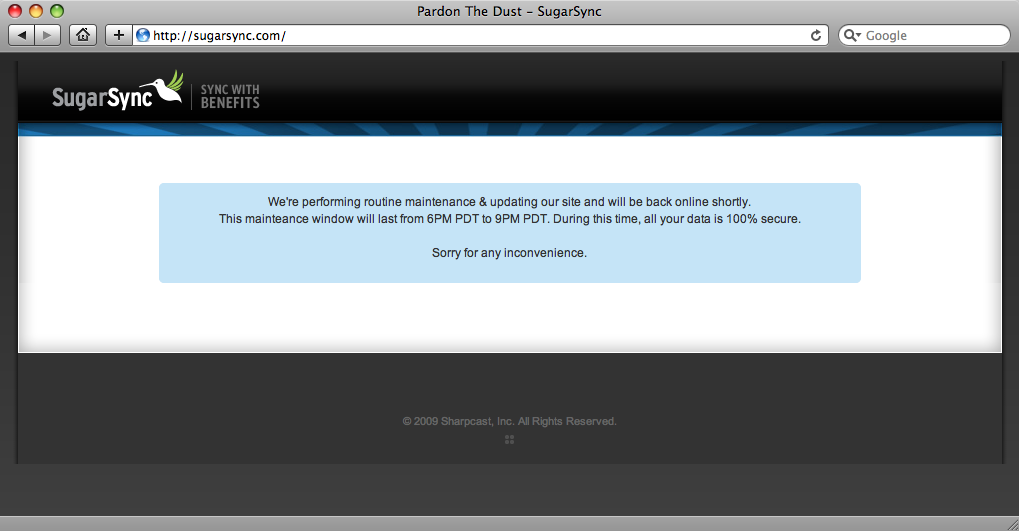 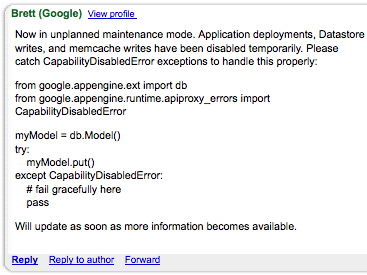 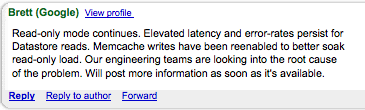 [Speaker Notes: Nick
Availability is one of the clouds big promises, but everyone fails..

Cloud Files
Sugar Sync
Google App Engine]
Availability [Not Just Uptime!]
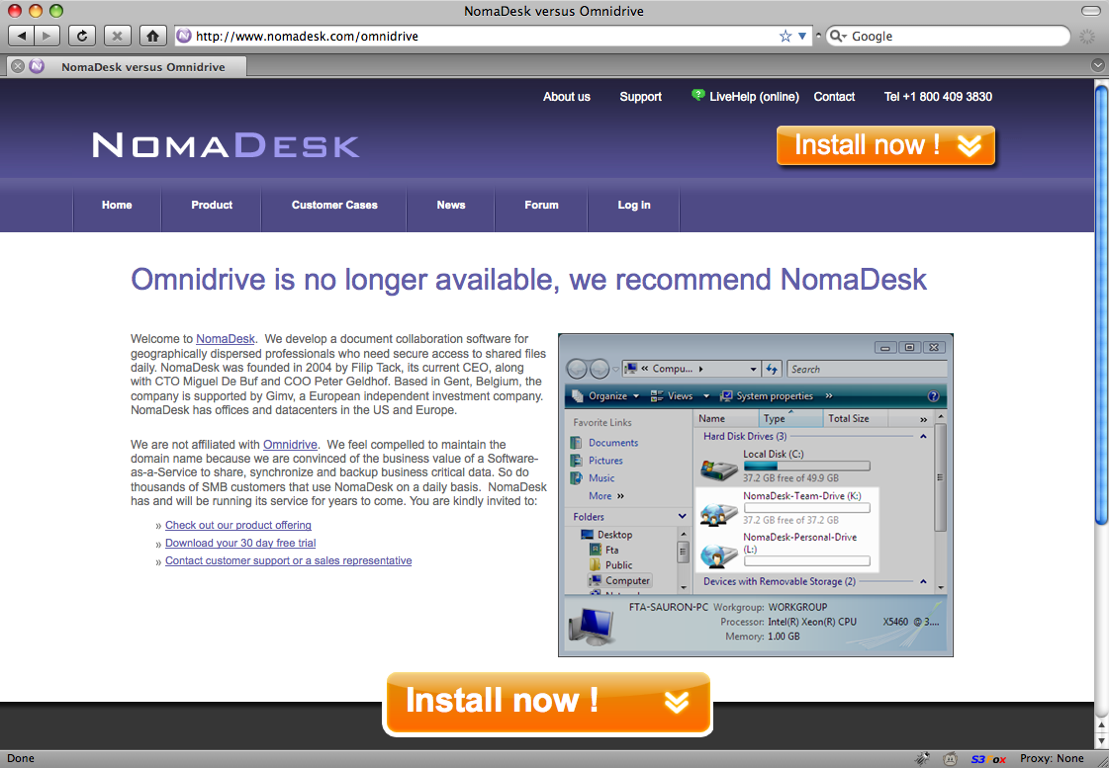 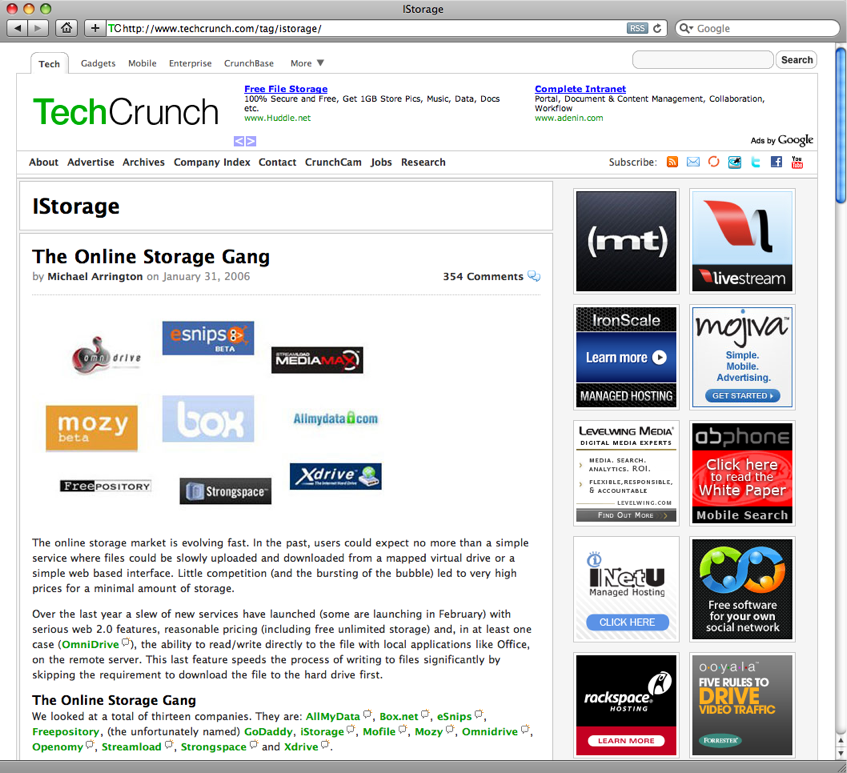 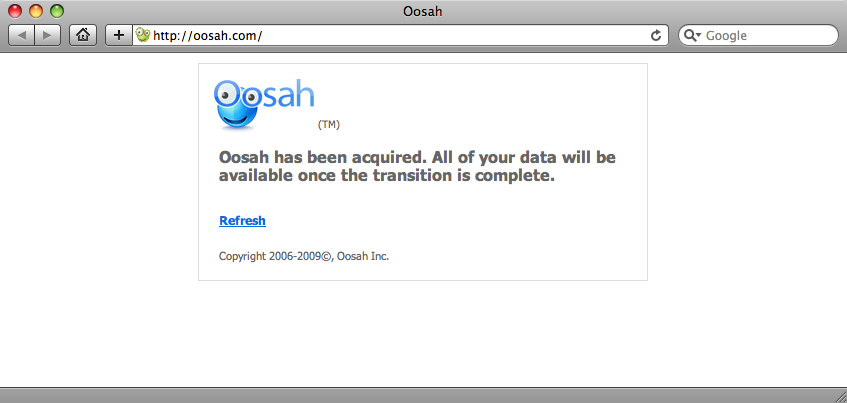 [Speaker Notes: MH]
Availability [not just uptime!]
Account Lockout?
“Malicious activity from your account”
Monoculture
Monoculture
MonocultureGate is well known in our circles.
Just viewing that pic resulted in a raised average IQ in this room.
His (their) thesis:
“ A monoculture of networked computers is a convenient and susceptible reservoir of platforms from which to launch attacks; these attacks can and do cascade. ”
Most people agreed with Dr Geer (et al) back then..
Just because its not Windows, doesn’t mean the thesis disappears.
SmugMug Case Study
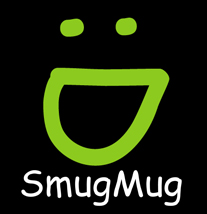 Process 50+ terapixels per day
Posterchild of AWS
Heavy use of S3 and EC2
Launched 1920 standard instances in one call
You don’t get monoculture’er than ~2000 machines that are all copies of the same image..
ASLR Fail .. ?
[Speaker Notes: http://www.slideshare.net/tracylaxdal/aws-startup-event-2009-smugmug
Process: 50+ terapixels per day
Aws startup event 2009]
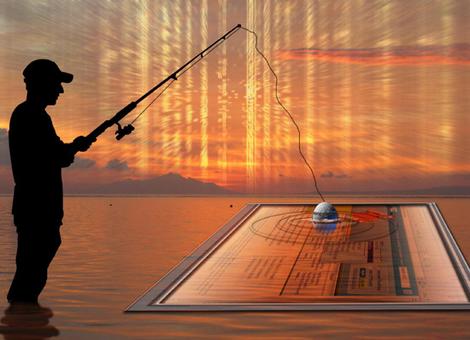 Extending your attack surface
[Speaker Notes: Nick:
Beyond your level of control
We already know that our individual organizations can be Phished or bruted (we can discuss the effectiveness of user-education after the talk)
Now you have to worry about your cloud provider getting phished too.
Twitter
Facebook
SF.com


Twitter admin / sf.com admin got pwned…we get taken, we don’t control them…we get pwned
November 2007 - SF.com employee phished – gave up password
Customer details stolen - Spear-phished – some compromises – also targeted malware
Twitterfail – reset password flaw repeated pwnage]
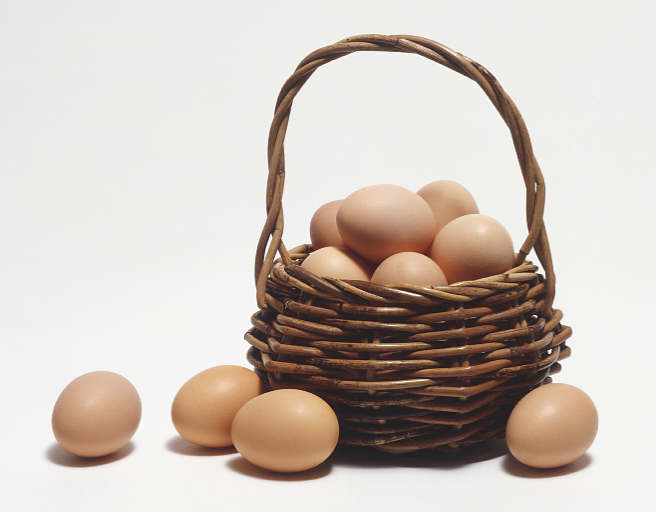 While we’re talking about phishing…
[Speaker Notes: What does it result in?
Used to be a lost account
Now a lost infrastructure ?]
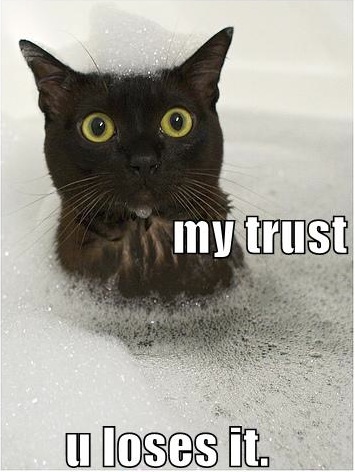 Trust…
[Speaker Notes: Why would we trust someone else with our data ?
They have the skills to do it right!]
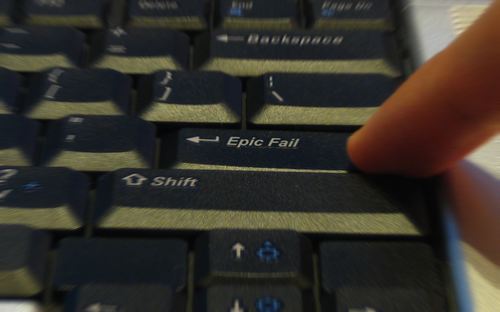 [Speaker Notes: Why would we trust someone else with our data ?
They have the skills to do it right!

Examples of admin fails in the cloud.. – nick
Vulns, uptime issues, etc…cloud fails

All your eggs in (someone else’s) basket…CIA
Jan 2009 – SF.com customers all locked out  - “core network device failed with memory allocation errors”

Online storage service MediaMax, also called The Linkup, went out of business following a system administration error that deleted active customer data.
Purging  data for inactive accounts, to reduce storage – script misidentified active accounts and removed files

Nokia Ovi lost 3 weeks worth of customer data (like MobileMe) – 
One of Nokia's Contacts On Ovi servers that manages the chat function failed due to a broken cooler, which resulted in a series of catastrophic events that led to a total crash. The last reliable backup that Nokia could recover was dated Jan. 23, meaning anything synced and stored by users between Jan. 23 and Feb. 9 was lost completely.]
Cloud #fail
MediaMax Online Storage – inactive account purging script error whacked active customer accounts
Nokia Ovi (like MobileMe) lost 3 weeks of customer data after crash
Jan 2009 – SF.com customers couldn’t log in – “core network device failed with memory allocation errors”
[Speaker Notes: Online storage service MediaMax, also called The Linkup, went out of business following a system administration error that deleted active customer data.
Purging  data for inactive accounts, to reduce storage – script misidentified active accounts and removed files

Nokia Ovi lost 3 weeks worth of customer data (like MobileMe) – 
One of Nokia's Contacts On Ovi servers that manages the chat function failed due to a broken cooler, which resulted in a series of catastrophic events that led to a total crash. The last reliable backup that Nokia could recover was dated Jan. 23, meaning anything synced and stored by users between Jan. 23 and Feb. 9 was lost completely.

All your eggs in (someone else’s) basket…CIA
Jan 2009 – SF.com customers all locked out  - “core network device failed with memory allocation errors”]
But you have to trust someone!
<+ben> kostyas cloudbreak stuff really scares me
<+MH> its impressive for sure, but why would that scare you more than simple Amazon evilness ? (Malfeasance)
<+ben> You have to trust someone.. Just like how you trust Microsoft not to backdoor your OS, you trust Amazon not to screw you
Red Herring Alert!
Complete the popular phrase.
Trust, but …………… !
Reverse Engineers keep Microsoft honest
(or at least raise the cost of possibly effective malfeasance)
Even “pre-owned” hardware is relatively easy to spot (for some definition of easy)
But how do we know that Amazon (or other big names) “Wont be evil”™
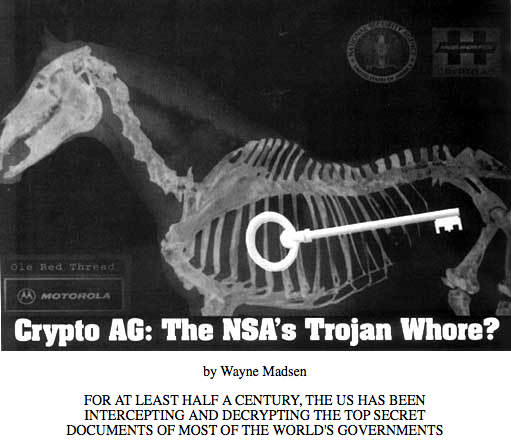 [Speaker Notes: Even if some smart people verified that they are not evil today, would we notice if they turned evil tomorrow?
Would we notice if an International Intelligence Agency was sitting in the cloud infrastructure?
Anyone ever heard of CryptoAG ?

Google swiss ag + nsa -> hit2 -> http://mediafilter.org/caq/cryptogate/ == “cryptoAG: the nsa’s trojan whore”
For half a century, Crypto AG, a Swiss company located in Zug, has sold to more than 100 countries the encryption machines their officials rely upon to exchange their most sensitive economic, diplomatic and military messages. Crypto AG was founded in 1952 by the legendary (Russian born) Swedish cryptographer Boris Hagelin. During World War II, Hagelin sold 140,000 of his machine to the US Army.

"In the meantime, the Crypto AG has built up long standing cooperative relations with customers in 130 countries," states a prospectus of the company. The home page of the company Web site says, "Crypto AG is the preferred top-security partner for civilian and military authorities worldwide. Security is our business and will always remain our business."

And for all those years, US eavesdroppers could read these messages without the least difficulty. A decade after the end of WWII, the NSA, also known as No Such Agency, had rigged the Crypto AG machines in various ways according to the targeted countries. It is probably no exaggeration to state that this 20th century version of the "Trojan horse" is quite likely the greatest sting in modern history.]
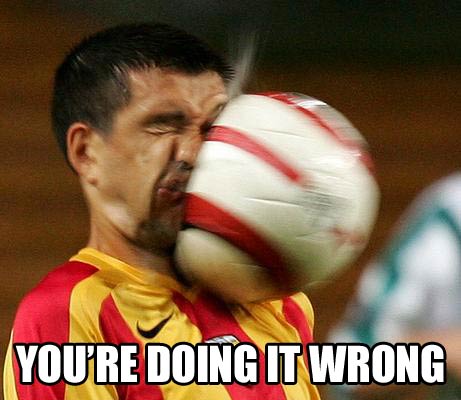 Web Application Security
[Speaker Notes: Nick
Cloud tied to Web tied to.. -Nobody still makes the same old web application mistakes do they…?
Statistics on tested Applications are shocking from almost every source.

Twitter - Multiple XSS worms, access to admin backend through compromise of Twitter employee’s password – that’s *all* they do?!
Samy XSS worm – 2005 - Led to a plethora of talk and research on web application worms…
XSRF in Gmail – January 2007 – Contact list hijacking – mail stealing PDP / jeremiah - XSS flaws in Google SSL page – May 2009 - XSRF + XSS…ouch]
Using the Cloud..
For hax0r fun and profit:
Dino Dai Zovi vs. Debian
Ben Nagy vs. MS Office
Dmolnar && Zynamics
[Speaker Notes: Other guys have been quick to spot the benefits provided by computation on tap..]
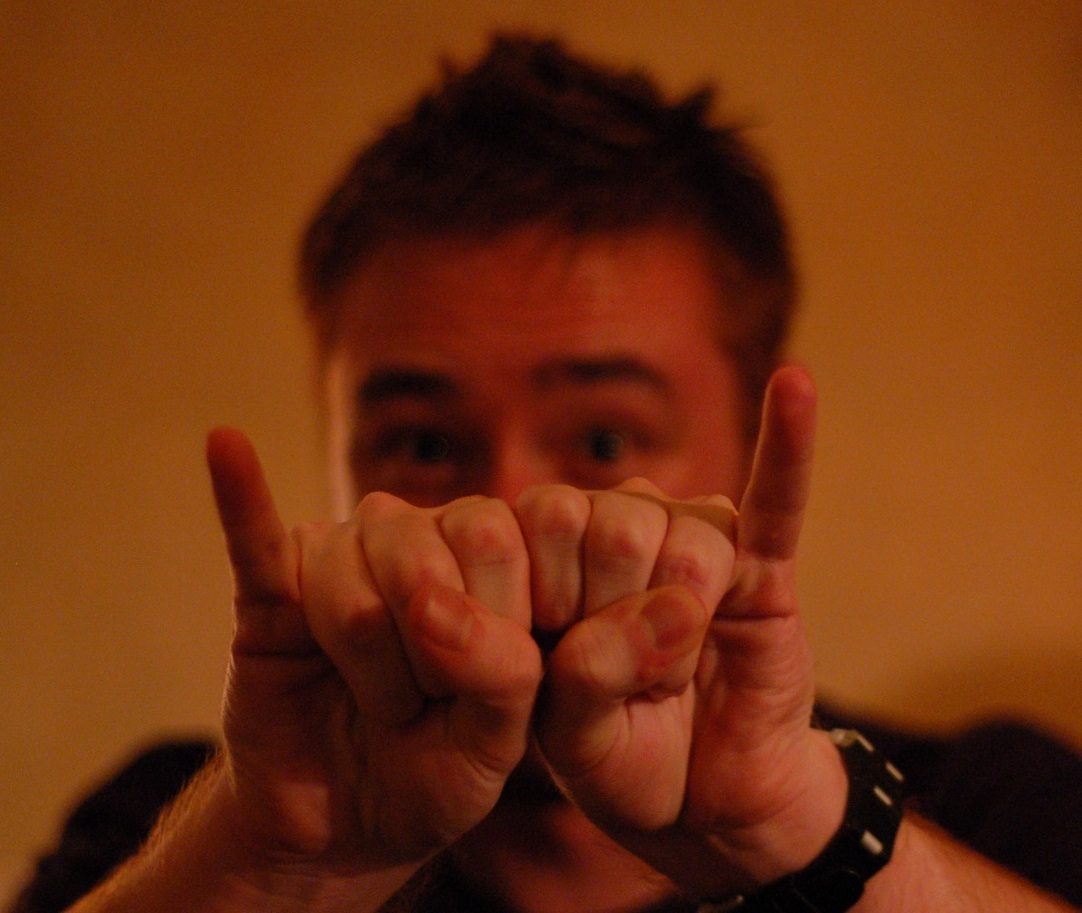 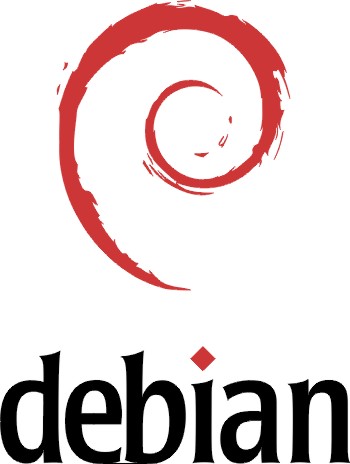 [Speaker Notes: Recall the debian openssl debacle/disaster.. 

1. Populate a distributed queue with strings describing which keys to generate
2. Launch 20 VMs (the default limit) 
3. Fetch key descriptors from queue, generate batches of keys, and store in S3 

Generating 524,288 RSA keys 
	262,144 RSA keys on 20 32-bit instances ▪$0.10 x 20 machines x 4 hours = $8 
	262,144 RSA keys on 20 64-bit instances ▪$0.20 x 20 machines x 2 hours = $8
	Decrypting your SSL traffic: Priceless]
DDZ vs Debian
1. Populate a distributed queue with strings describing which keys to generate
2.  Launch 20 VMs (the default limit) 
3. Fetch key descriptors from queue, generate batches of keys, and store in S3 
524,288 RSA keys – 6 Hours - $16
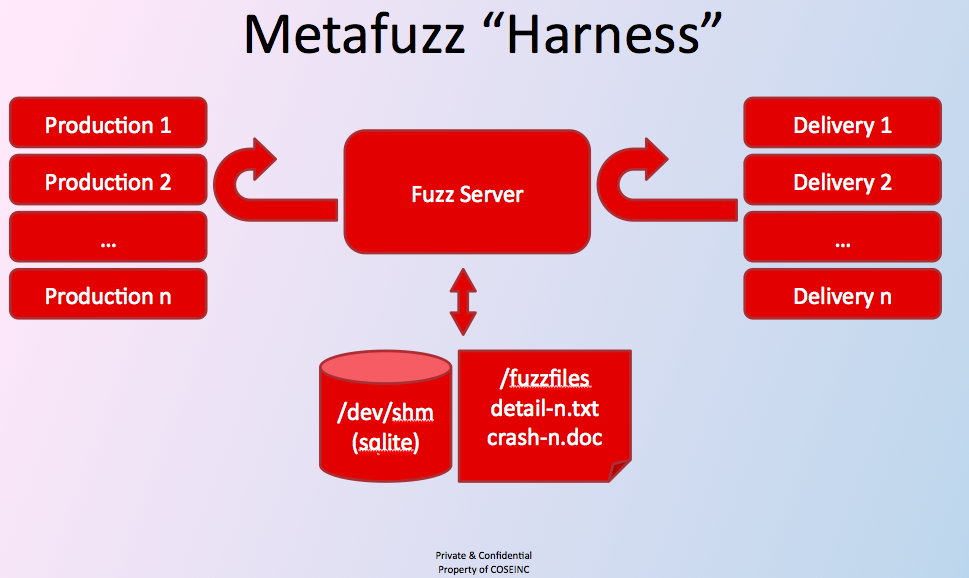 [Speaker Notes: Ban nagy recently spoke at syscan on his metafuzz office fuzzing suite.
Effectively ben paralellized his scanning by using multiple machines to run his fuzz harness..
Went from performing n tests per minute to m tests per minute..]
Zynamics && DMolnar
Zynamics use EC2 to demo software and classify malware, upto ~50k samples/day
David Molnar and friends fuzztest Linux binaries, sift results and notify devs, all on EC2
[Speaker Notes: Zynamics use EC2 to demo software to customers as well as to farm out processing of malware classification aiming for 30k-50k samples per day.
Dmolnar -]
Some of the players
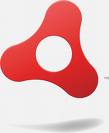 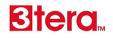 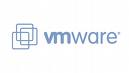 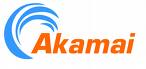 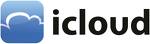 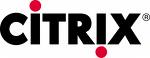 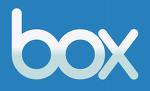 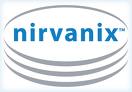 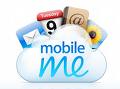 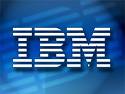 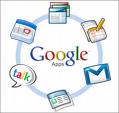 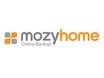 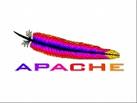 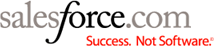 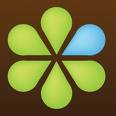 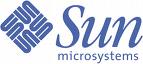 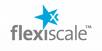 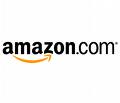 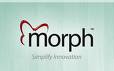 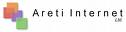 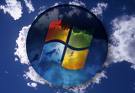 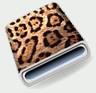 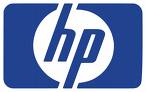 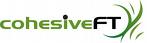 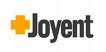 [Speaker Notes: http://www.johnmwillis.com/cloud-computing/cloud-vendors-a-to-z-revised/]
The ones we looked at…
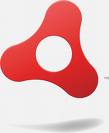 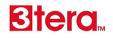 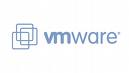 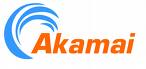 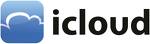 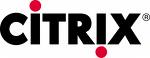 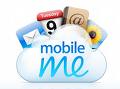 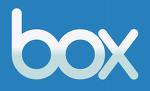 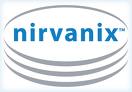 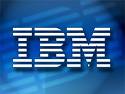 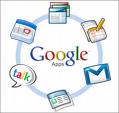 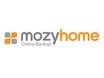 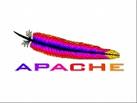 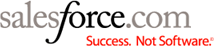 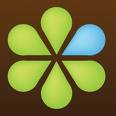 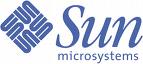 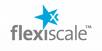 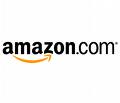 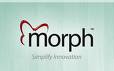 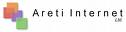 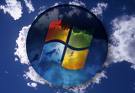 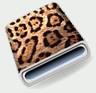 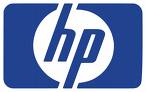 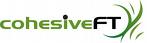 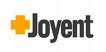 [Speaker Notes: Lots of coolness in these systems
Lots to learn and lots to explain
We cover the necessary parts of the architecture as they come up]
Autoscaling / Usage costing
Autoscaling is a great idea for companies.
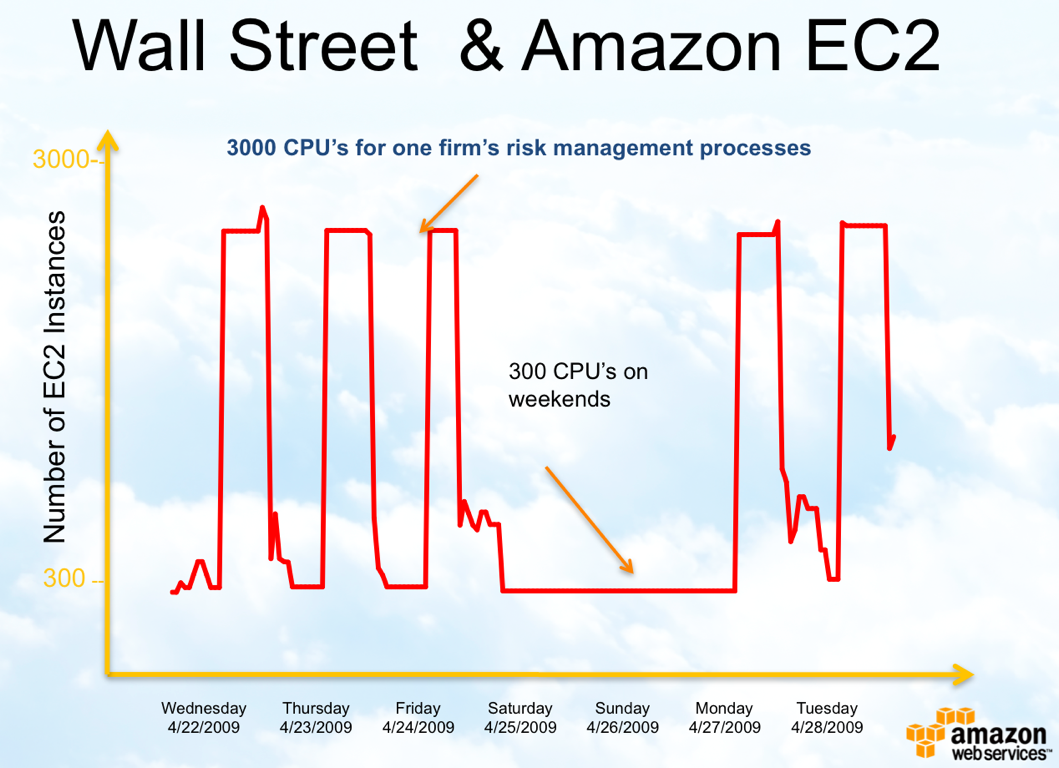 [Speaker Notes: MH:]
Can you spot the 
								danger?
[Speaker Notes: We blogged about this waaaaaay back
A 10 line twill / wget script is going to be able to drive up utilization -> which can drive up costs
This doesn’t mean it’s a bad idea. This sort of dos always existed
But it’s a new thing for us to look for when auditing.. i.e. if ur customers app can be trivially tricked into doing a lot of work, then it can be expensive..
This is well understood in crypto circles -]
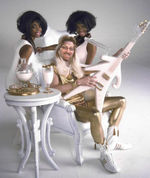 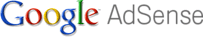 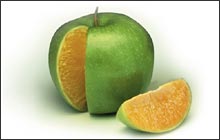 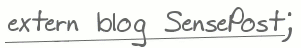 [Speaker Notes: Talk has been increasing on incentivisation in security
The question is “who is incentivised here to fix this?”
It sounds a lot like the problem adwords face with clickfraud, except that in a way, click fraud self regulates.
There is no such feedback loop here.. 
http://rationalsecurity.typepad.com/blog/2009/01/a-couple-of-followups-on-my-edos-economic-denial-of-sustainability-concept.html

“Amazon announced the beta of Amazon SimpleDB without that much fanfare, but it is an interesting trend to watch..

Essentially amazon are giving the power of a database to people used to excel and simple queries, backed by their massively optimised infrastructure. It will make popping up a web shop even more trivial than it has been in the past, and i guess continues along the growing trend of allowing "content to be king". i.e. u dont need a sql geek in your corner, just a good idea .

Now this will obviously work only for simple queries in the short term, but it is a big score for a pay per use hosted db service. It obviously raises privacy questions but this is a trade off im sure many will happily make..

(it also raises the interesting question of sabotaging someone, by simply running multiple queries on his site.. i.e. since the site owner is paying amazon based on db usage, a simple wget script that fetches the price of an item recursively could end up costing the site owner a small fortune! Now this is a similar problem to the one google had with ad-words, but ad-words self regulate based on pricing.. i.e. if i have an ad and am willing to pay $1 per impression today i am happy because i have calculated that i get an x% conversion. Some monkey wgets my add 9999999999999 times effectively uppign my cost of the advert.. but.. this also affects my value.. because my conversion rate just went down.. so i will be willing to pay less for the ad.. the db usage cost (from the little ive seen) is fixed.. which means it costs me, but never amazon.. (in an extreme, it would pay amazon to hire ppl to surf apps that are hosted through simple DB) ;>)

Thats just me the pessimist speaking.. for now.. its cool, and bears watching!”

 (Economic Denial of Sustainability)]
Storage as a Service
In most cases this is a really simple model
Faster Internet tubes is making backing up over tubes reasonable
Disk access anywhere is a nice idea
All throw crypto-pixieDust-magic words in their marketing documents
For good measure all throw in Web based GUI access
[Speaker Notes: Nick:
Storage as a service is really popular
Lots of ppl actually using skins on top of bigger providers offerings (like amazon s3)]
Web Apps
+
File Systems
[Speaker Notes: What could go wrong ?

WebApps + FileSystems
We have been upscrewing that for years..

Whats cool is that its like 1994 + nfs shares all over again]
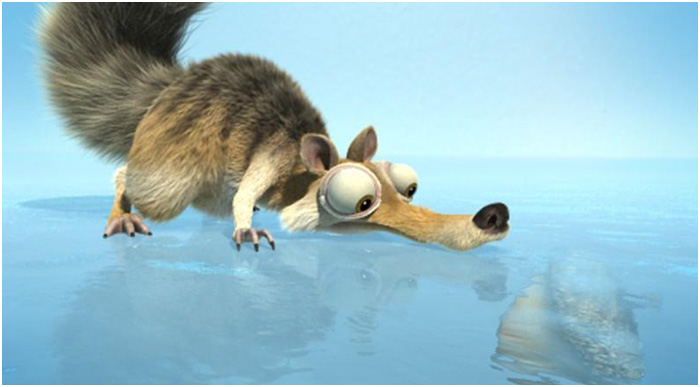 Amazon EC2 Secure Wiping
[Speaker Notes: Amazon + secure Wiping - Recover stuff from disks with undelete etc
2006 -  Amazon didn’t wipe disks in EC2 – host was shut down, drives were just partitioned, formatted and new OS re-installed
Source code, keys etc
Strings + file system analysis tools]
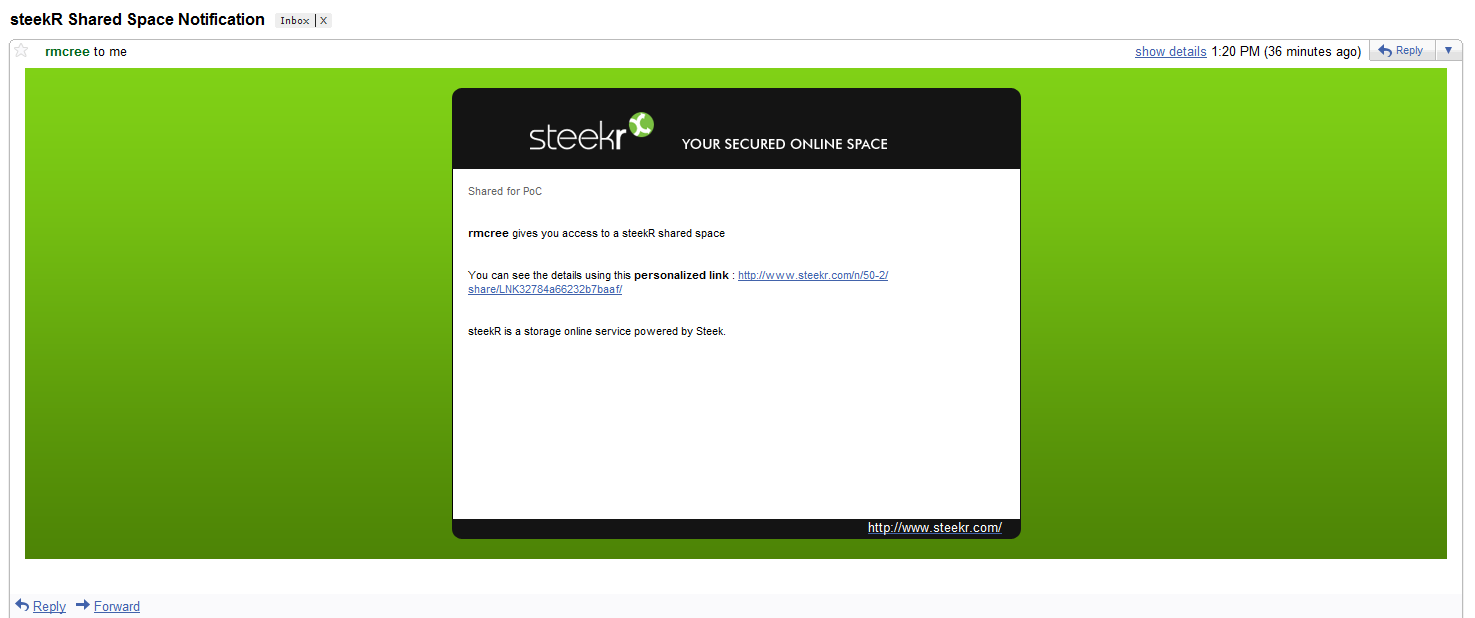 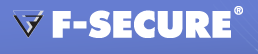 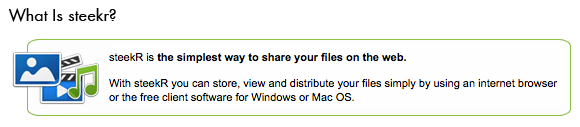 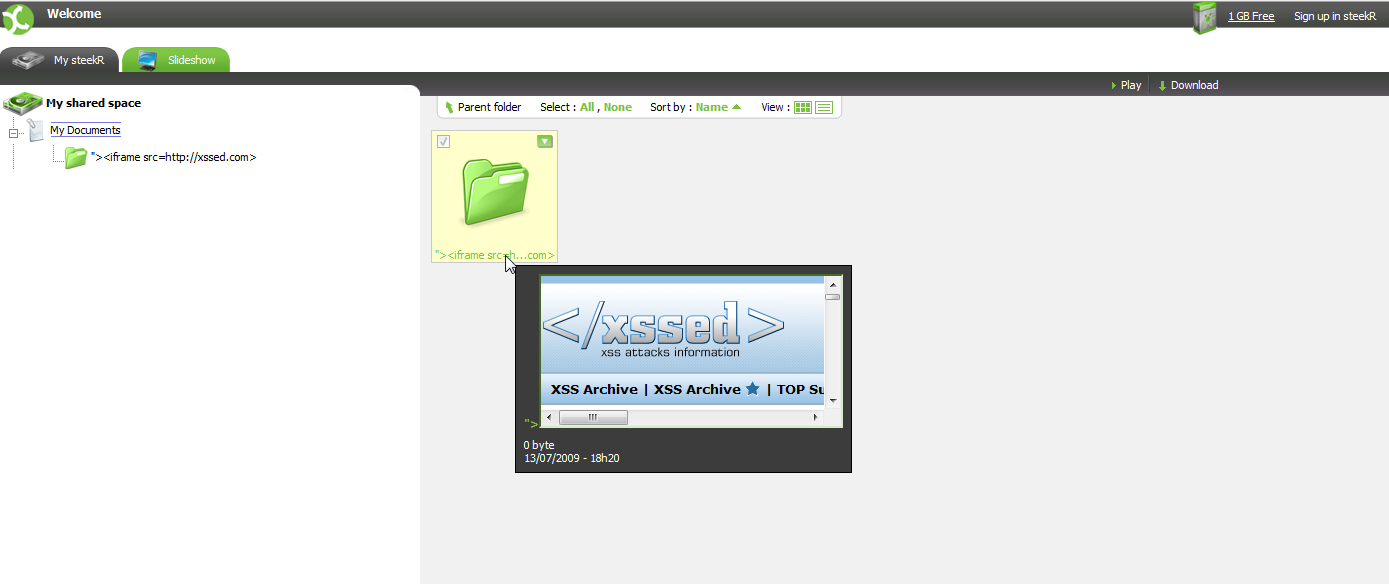 [Speaker Notes: Holisticinfosec.org  Russ Mcree

Really lame brokenness – XSS in filename

“They further suffer from a complete inability to respond to responsible disclosures (multiple attempts over two weeks).
Thus, I struggle with their “Your Secured Online Space” claim. As in…not so much.”

Explain the danger briefly]
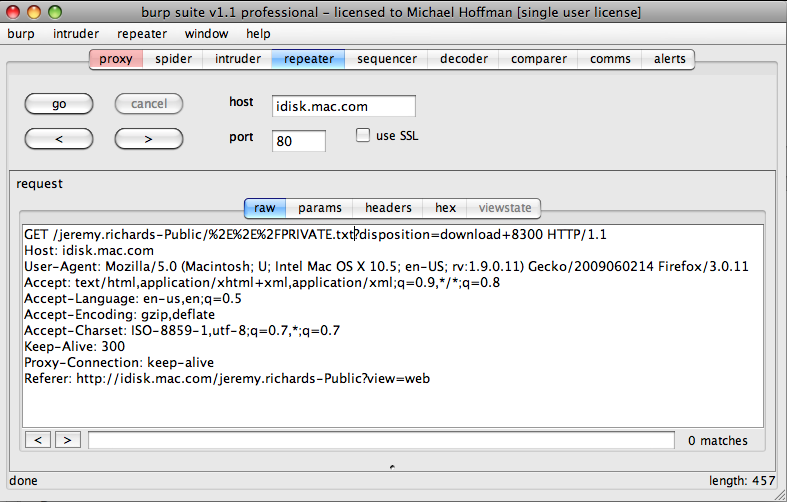 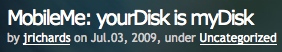 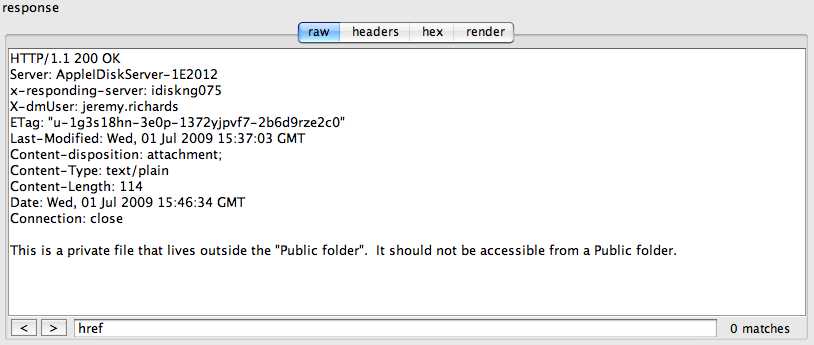 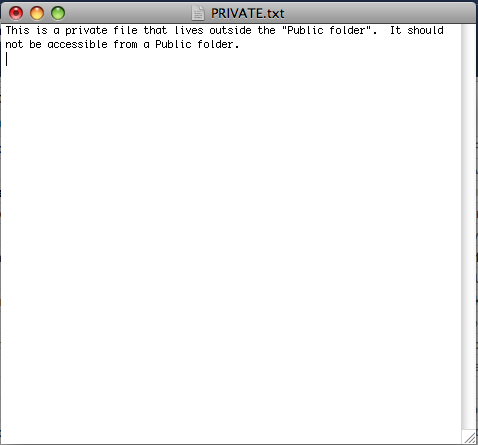 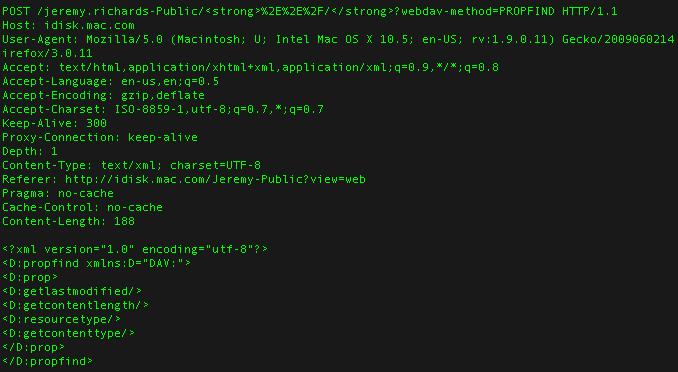 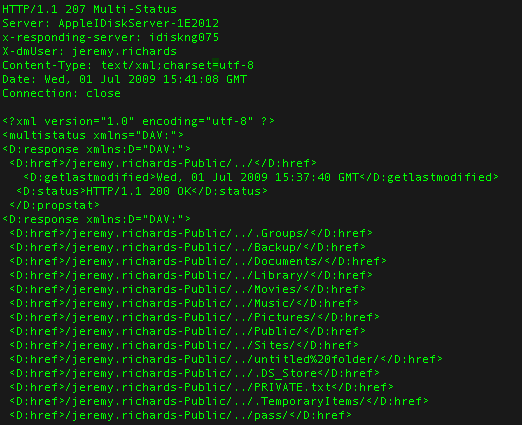 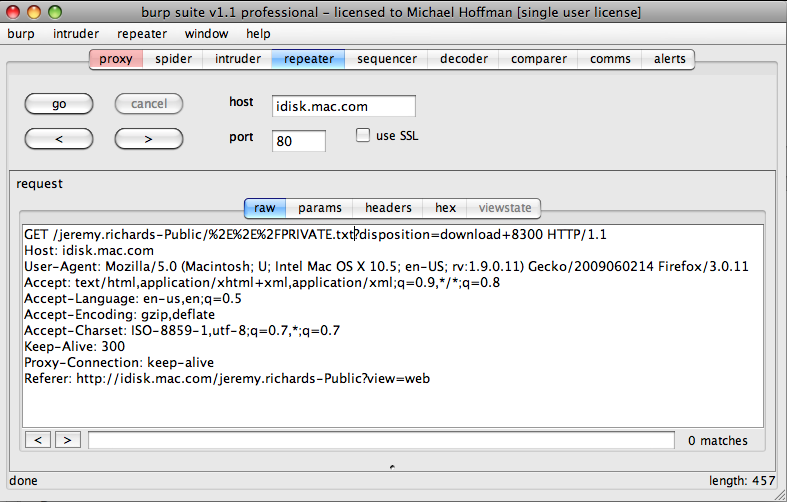 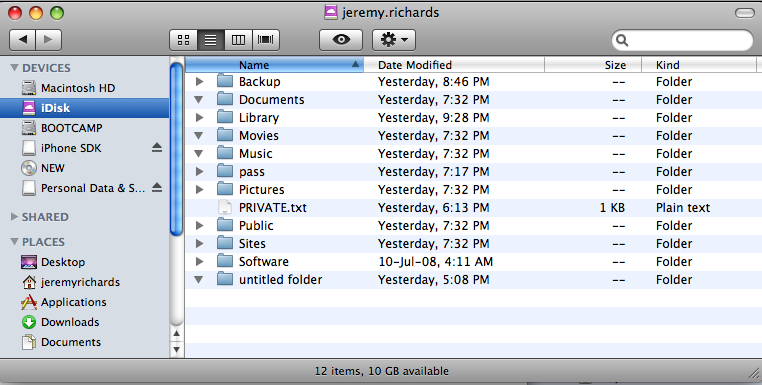 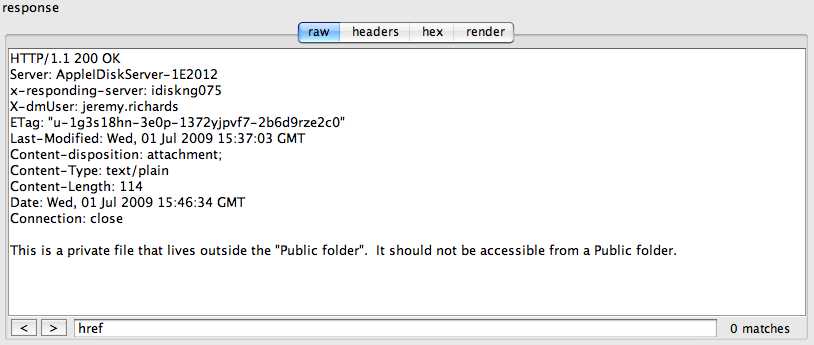 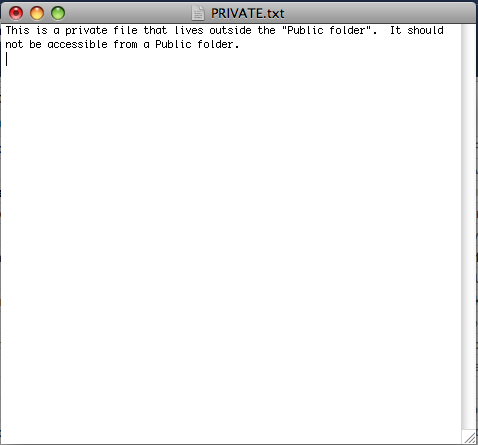 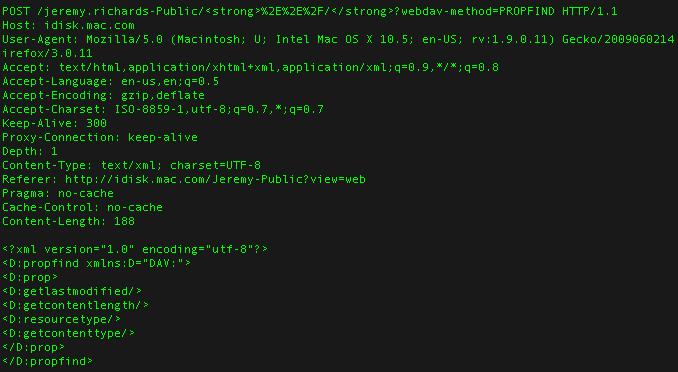 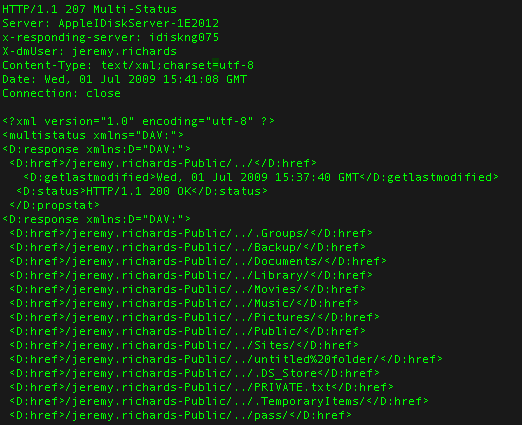 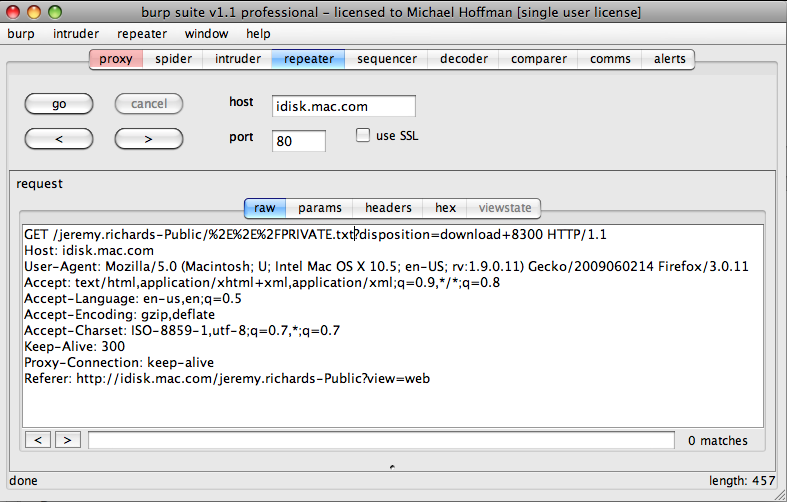 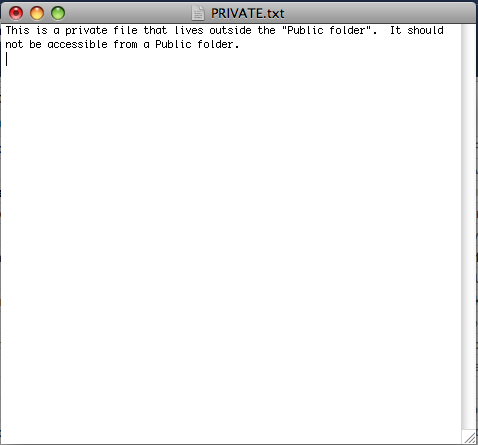 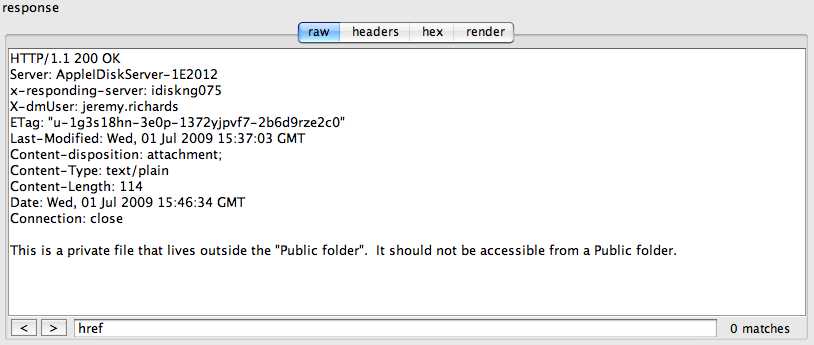 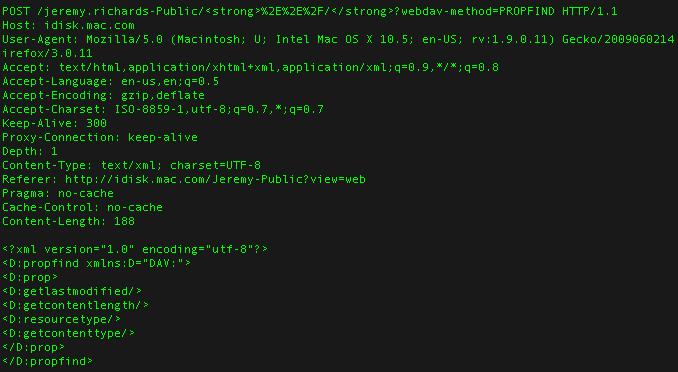 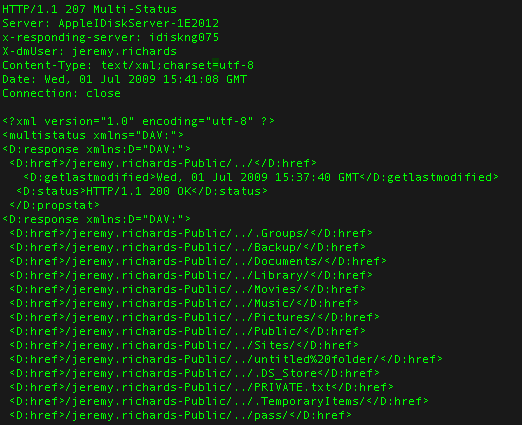 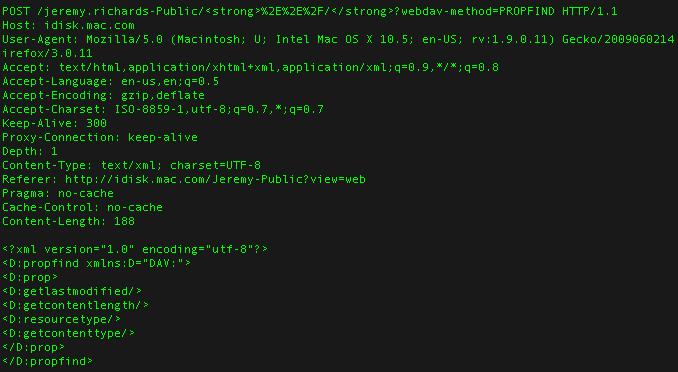 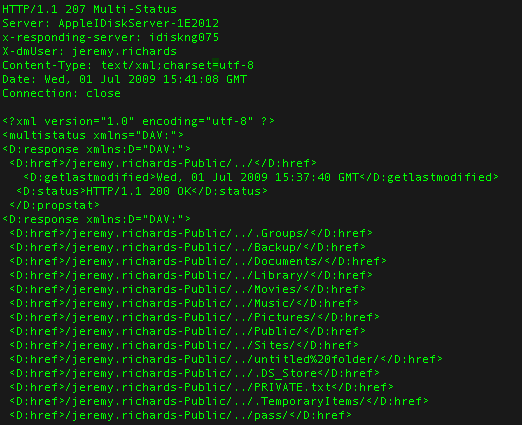 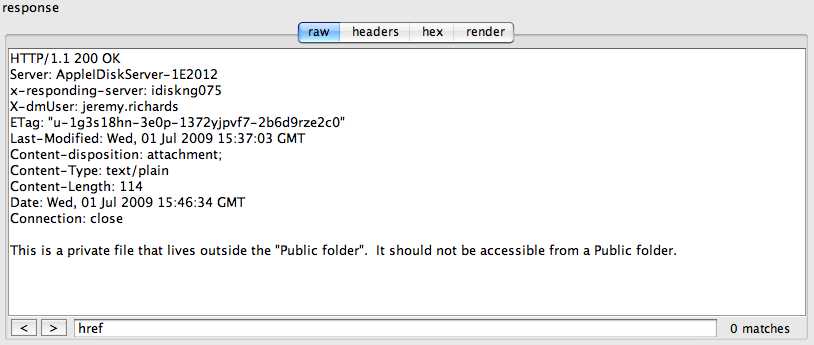 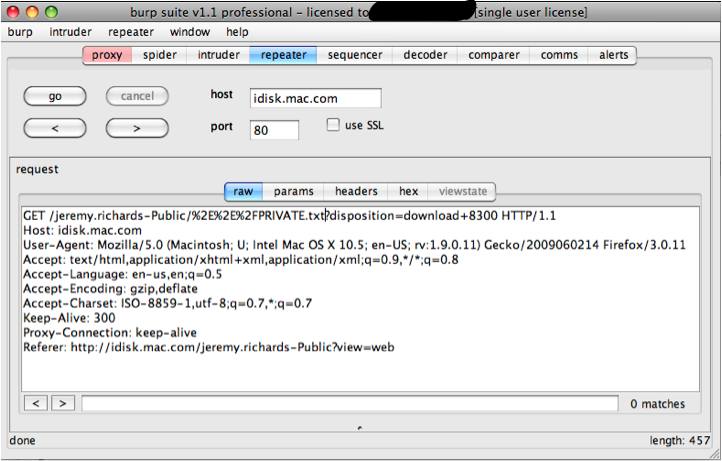 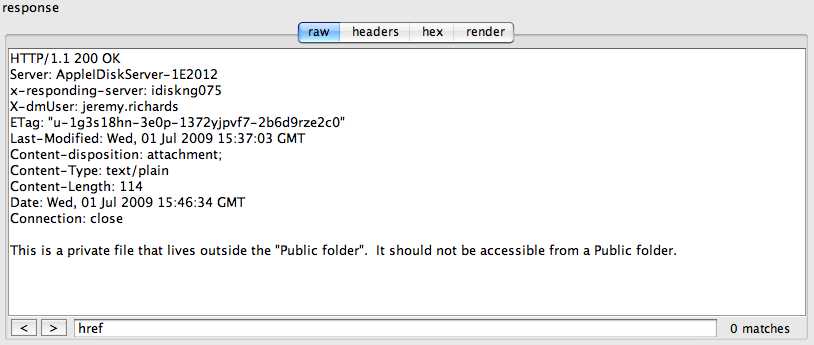 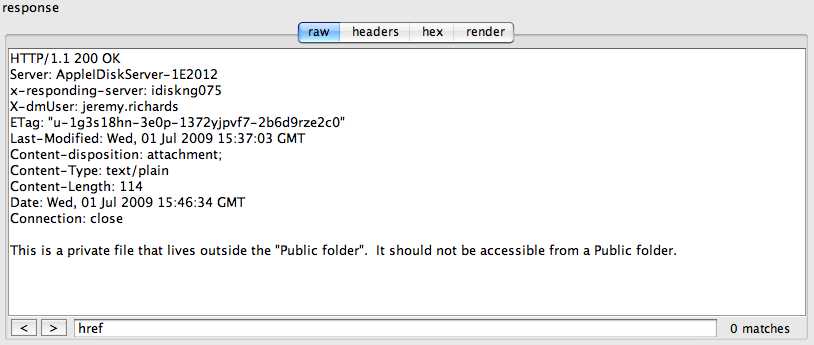 [Speaker Notes: We decided to take a look at sugarsync, and signed up some demo accounts..]
[Speaker Notes: One of the first things I wanted to do, was port crowbar to the cloud.
Crowbar is our intelligent bruteforcer]
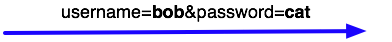 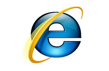 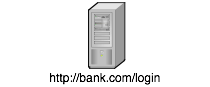 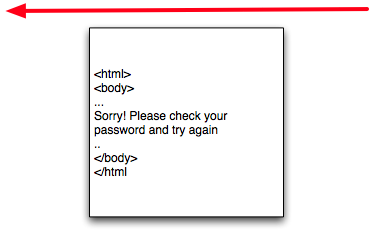 [Speaker Notes: Why crowbar? Good name, bad pass  return page with error]
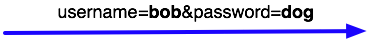 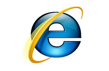 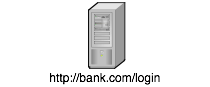 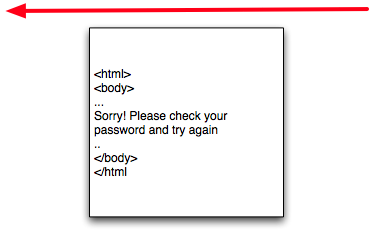 [Speaker Notes: Why crowbar? Good name, bad pass  return page with error]
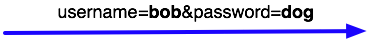 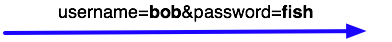 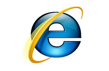 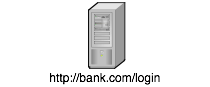 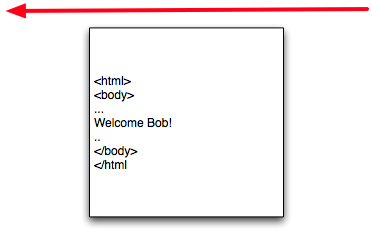 [Speaker Notes: How do we do this consistently? What if the app doesn’t say “welcome”
Crowbar..]
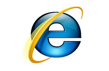 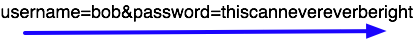 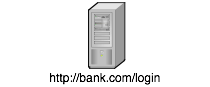 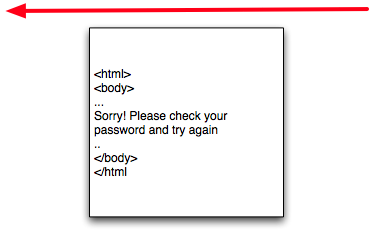 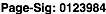 [Speaker Notes: How do we do this consistently? What if the app doesn’t say “welcome”
Crowbar..]
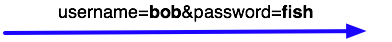 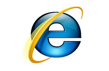 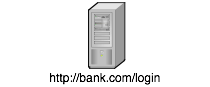 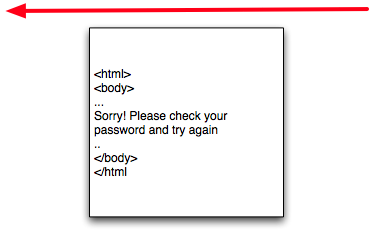 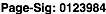 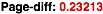 [Speaker Notes: So crowbar is useful, and cute..]
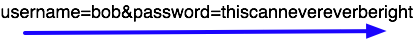 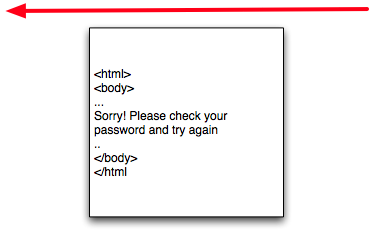 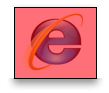 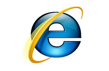 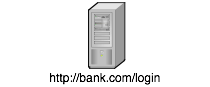 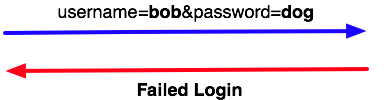 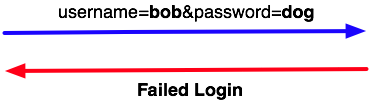 [Speaker Notes: But bruteforce is an old problem and is solved by lockout ? 
We could brute usernames]
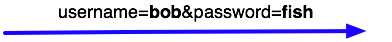 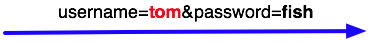 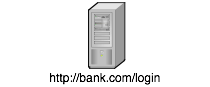 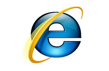 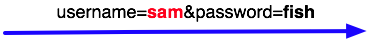 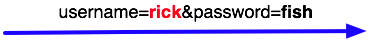 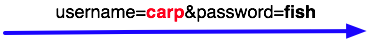 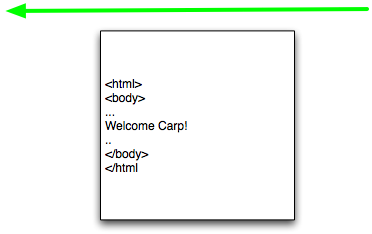 [Speaker Notes: Lets go back to a good login]
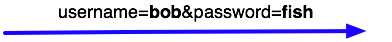 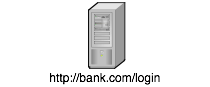 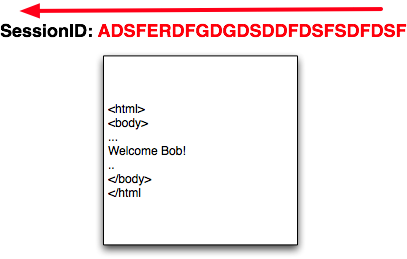 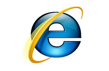 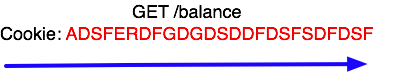 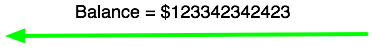 [Speaker Notes: Spot the session..]
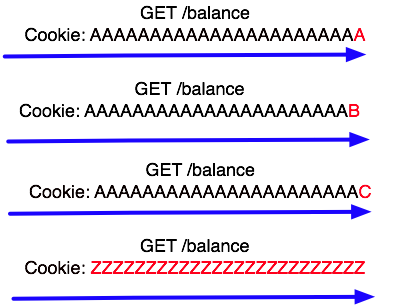 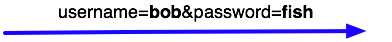 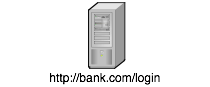 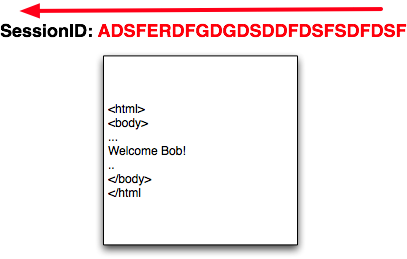 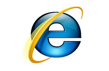 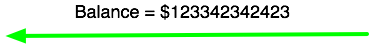 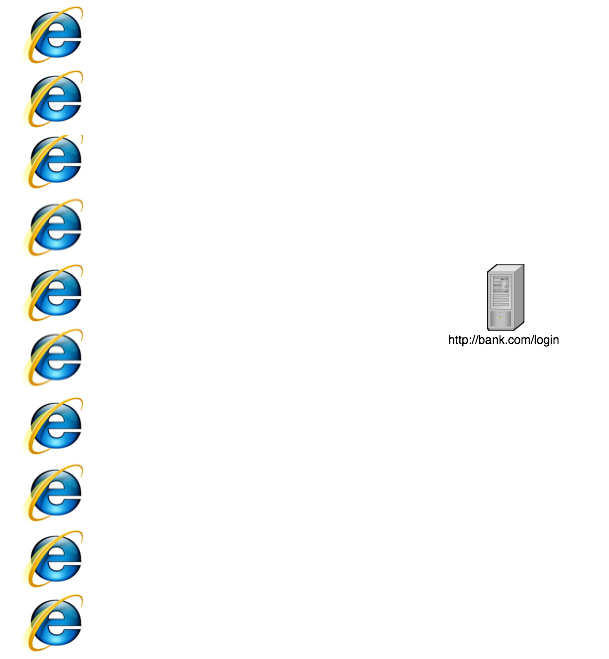 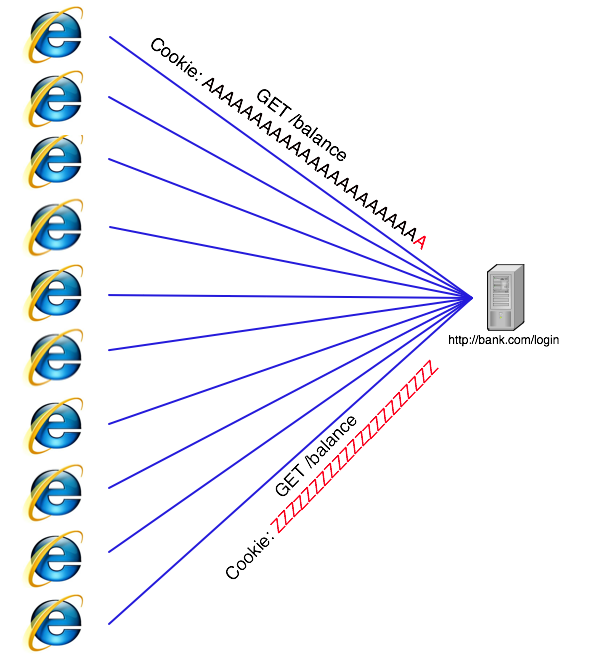 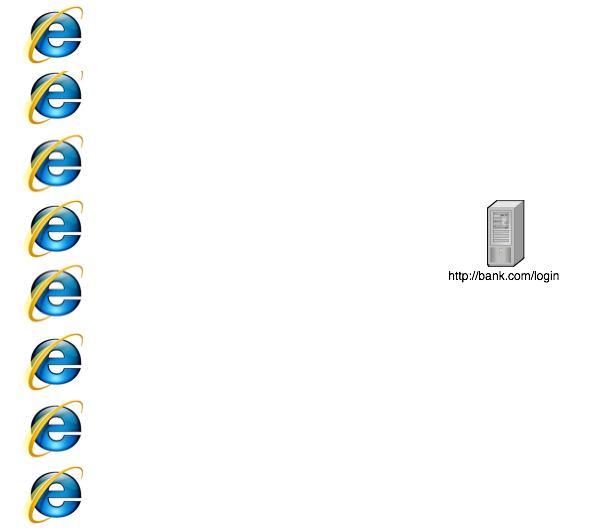 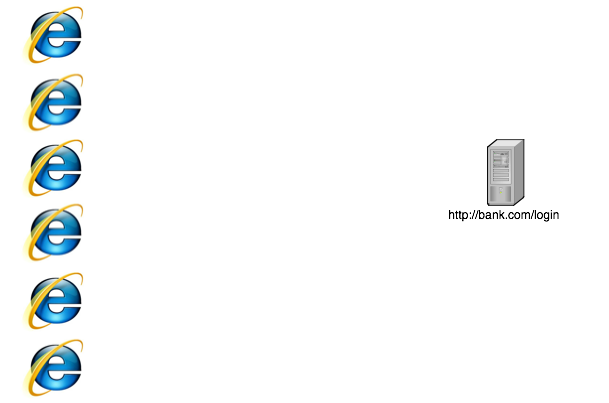 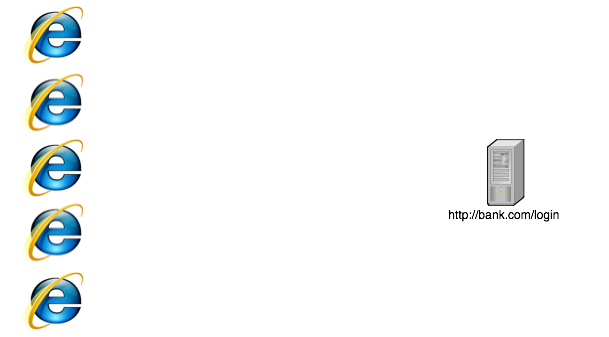 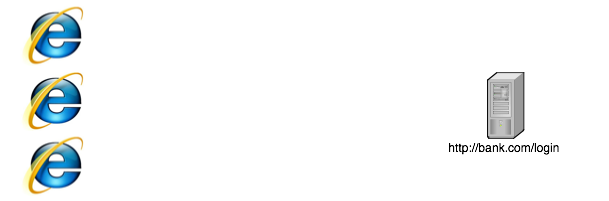 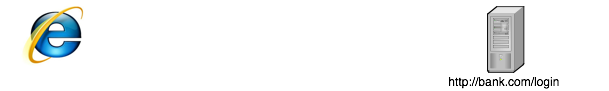 [Speaker Notes: This is built, and we will release it
The obvious downside is u risk dossing the target
Its also more expensive than a botnet.
But.. Very attractive when u consider looooong sessions
Also cool for aws to aws! (free!)]
[Speaker Notes: We decided to take a look at sugarsync, and signed up some demo accounts..]
file:///Users/haroon/Desktop/Vegas_Video/sugarsync/sugarsync-proj/sugarsync-proj.html

Overview of sugarsync + normal password reset
Ends with sample link..
Its Short, Brute & Declare Victory
?secret	=	for472gtb422
				=	lower case alphanumeric
				=	35^12
				=	Still a too big number 

Birthday Attack ?
				= 1.2 * sqrt(35^12)
				= Still a pretty big number
[Speaker Notes: 2 205 918 750]
https://www.sugarsync.com/reset-password?secret=6076kgbni87b
https://www.sugarsync.com/reset-password?secret=bt45nq32gvzc9
https://www.sugarsync.com/reset-password?secret=fk0c79goxbzwb
https://www.sugarsync.com/reset-password?secret=bzx5gor7yaj45
https://www.sugarsync.com/reset-password?secret=b9xhfaitwok6a
https://www.sugarsync.com/reset-password?secret=evifc5cvd79aw
https://www.sugarsync.com/reset-password?secret=d7q7mba80hpqs
https://www.sugarsync.com/reset-password?secret=ds3a27qdpyoym
https://www.sugarsync.com/reset-password?secret=bms9kxwp2ypeq
https://www.sugarsync.com/reset-password?secret=xi3pzry9s7kz
https://www.sugarsync.com/reset-password?secret=cs3pd8tyenedp
https://www.sugarsync.com/reset-password?secret=dmmzgfgvyqw72
https://www.sugarsync.com/reset-password?secret=cw8jqev4yvv0w
https://www.sugarsync.com/reset-password?secret=edp9iog7fj60r
https://www.sugarsync.com/reset-password?secret=cxom0z2a62iva
https://www.sugarsync.com/reset-password?secret=bv45tsonz8tdi
https://www.sugarsync.com/reset-password?secret=cv7z95jyctnd5
https://www.sugarsync.com/reset-password?secret=cq2j8wdbbo7om
https://www.sugarsync.com/reset-password?secret=bmtjn6j3hteky
https://www.sugarsync.com/reset-password?secret=fjrofysj887bf
https://www.sugarsync.com/reset-password?secret=de4acew6hsn4s
https://www.sugarsync.com/reset-password?secret=fdie4jk2jy56c
https://www.sugarsync.com/reset-password?secret=d20rt64rbywtd
https://www.sugarsync.com/reset-password?secret=drdprygkij2rg
https://www.sugarsync.com/reset-password?secret=brnazhekohvrw
https://www.sugarsync.com/reset-password?secret=ekivezkzgy9oo
https://www.sugarsync.com/reset-password?secret=dynnmny3xrcxz
https://www.sugarsync.com/reset-password?secret=bwvj29v4ty765
https://www.sugarsync.com/reset-password?secret=d2tkoah29zq5p
https://www.sugarsync.com/reset-password?secret=fjmhfxr0q8ivk
https://www.sugarsync.com/reset-password?secret=kk4e7rs55f60
https://www.sugarsync.com/reset-password?secret=bzxejaxd35687
https://www.sugarsync.com/reset-password?secret=fc274gqrq03rk
https://www.sugarsync.com/reset-password?secret=die4od59cy93d
https://www.sugarsync.com/reset-password?secret=epdp3vckqexaj
https://www.sugarsync.com/reset-password?secret=zf3fyt7vk9j
https://www.sugarsync.com/reset-password?secret=eyir7wd6vfca6
https://www.sugarsync.com/reset-password?secret=r7zp8ppjpztc
https://www.sugarsync.com/reset-password?secret=dadq3z0zgknqe
https://www.sugarsync.com/reset-password?secret=c3hfqavknett0
https://www.sugarsync.com/reset-password?secret=3pv2ojtc5t40
https://www.sugarsync.com/reset-password?secret=d4beabdor72tx
https://www.sugarsync.com/reset-password?secret=cq7q5a9imttjp
https://www.sugarsync.com/reset-password?secret=dk0tot820d7vs
https://www.sugarsync.com/reset-password?secret=b6bip7pswf9m2
https://www.sugarsync.com/reset-password?secret=bx424nj2p2y9e
https://www.sugarsync.com/reset-password?secret=bz6to064jf3qp
https://www.sugarsync.com/reset-password?secret=ebgbgprc6eq2f
https://www.sugarsync.com/reset-password?secret=modziars6o2d
https://www.sugarsync.com/reset-password?secret=wi3vkonsia3
https://www.sugarsync.com/reset-password?secret=cmbicqc34apjf
https://www.sugarsync.com/reset-password?secret=e2fqw2kogy8gc
https://www.sugarsync.com/reset-password?secret=fkno8o8ws7th
https://www.sugarsync.com/reset-password?secret=8g8jfig0m8hk
https://www.sugarsync.com/reset-password?secret=ea760dof3zpve
https://www.sugarsync.com/reset-password?secret=dr8rsap8ieinv
https://www.sugarsync.com/reset-password?secret=d3hmdc3srnyng
https://www.sugarsync.com/reset-password?secret=dcnckpph35vko
https://www.sugarsync.com/reset-password?secret=ejr0k3ro4nepm
https://www.sugarsync.com/reset-password?secret=etcasjbo2sa9k
https://www.sugarsync.com/reset-password?secret=e0ijravm5awrf
https://www.sugarsync.com/reset-password?secret=bbjb3rabpngha
https://www.sugarsync.com/reset-password?secret=di8qwc355270y
https://www.sugarsync.com/reset-password?secret=cm5esewps28y2
https://www.sugarsync.com/reset-password?secret=mofph975924
https://www.sugarsync.com/reset-password?secret=b5eptnaefja5f
https://www.sugarsync.com/reset-password?secret=dqshjvg8pyyxn
https://www.sugarsync.com/reset-password?secret=byjd3bwq39rgi
https://www.sugarsync.com/reset-password?secret=di4wgdecj2ci0
https://www.sugarsync.com/reset-password?secret=ebiyxam7cextk
https://www.sugarsync.com/reset-password?secret=emxscrt769hi
https://www.sugarsync.com/reset-password?secret=ein2b5gwj4vpx
https://www.sugarsync.com/reset-password?secret=c485kmqj7jcvo
https://www.sugarsync.com/reset-password?secret=x83hrq5zgkfc
https://www.sugarsync.com/reset-password?secret=ejrdyyr02pxcz
https://www.sugarsync.com/reset-password?secret=dnacznkenc57z
https://www.sugarsync.com/reset-password?secret=emmiagm6b55ig
https://www.sugarsync.com/reset-password?secret=ca3xztf6pj44i
https://www.sugarsync.com/reset-password?secret=dqmejm2dfq8jb
https://www.sugarsync.com/reset-password?secret=c9879b9oqzbzj
https://www.sugarsync.com/reset-password?secret=d9vc00wo09mc0
https://www.sugarsync.com/reset-password?secret=e9ghwgdt5eze6
https://www.sugarsync.com/reset-password?secret=cgk799cwjgmaa
https://www.sugarsync.com/reset-password?secret=6pz2nk4sdr20
https://www.sugarsync.com/reset-password?secret=fbwgaiqs7o2wp
https://www.sugarsync.com/reset-password?secret=eaffpy57jyf78
[Speaker Notes: So instead of admiting I failed, I hoped to get lucky.. I hoped I cld figure how they gen the reset string
If I cld get some insight there, I wld still win (and ignore the fact that I built crow-cloud flor nothing.]
We Have 2 Days..
single thread		: 	1 hour	:	648
								: 	2 days	: 	31104
10 threads			:				:	221472
10 machines		:				:	2 214 720

Wont they notice ?
[Speaker Notes: Not in the 48 hours we ran our scripts for
Its EC2 to EC2, so we also get to test free..]
Saved (some pride)
[sugarsync vids]
[Speaker Notes: Not hype – not a new attack and nominated for a pwnie :>

Even in cursory testing, can see how some things could go wrong]
PaaS
[Speaker Notes: Nick]
Actually..
SF.com is both SaaS and PaaS
We took a quick look at SaaS
Good filtering, and held up well to cursory testing
Why cursory?
Ultimately, it *is* a web application..
[Speaker Notes: Both SaaS and PaaS
We took a quick look at SaaS
Good Filtering, and held up well to cursory testing
Why cursory?
Ultimately, it is a web application..]
Clickjack
[clickjack vid]
[Speaker Notes: Not hype – not a new attack and nominated for a pwnie :>

Even in cursory testing, can see how some things could go wrong]
SalesForce back story
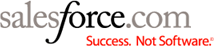 10 years old
Initially web-based CRM software
59 000 customers
$1 billion in revenue
Distributed infrastructure was created to support CRM (SaaS, weeeee!)
Platform was exposed to architects and devs, for PaaS and IaaS
(Ambitious project with solid aims)
[Speaker Notes: Slav:]
Salesforce business model
Multi-tenant
Customers share infrastructure
Spread out across the world
Subscription model
Scales with features and per-license cost
Free dev accounts
More limited than paid-for orgs
AppExchange
Third party apps (ala App Store)
Developing on Salesforce
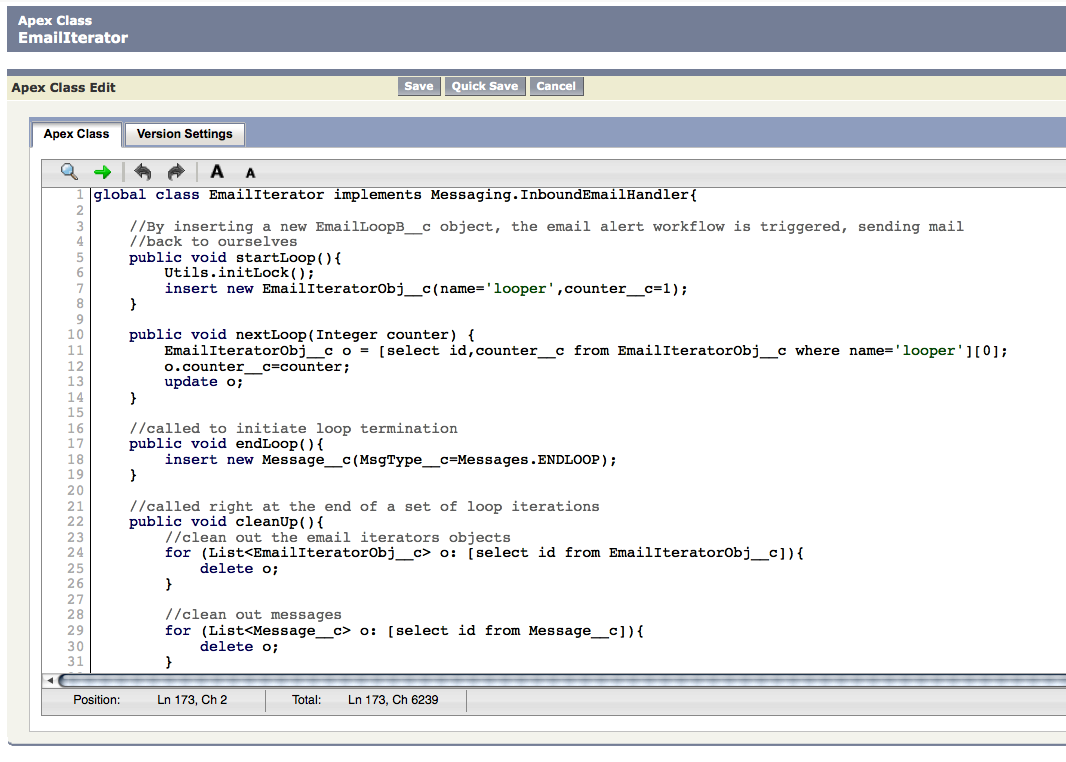 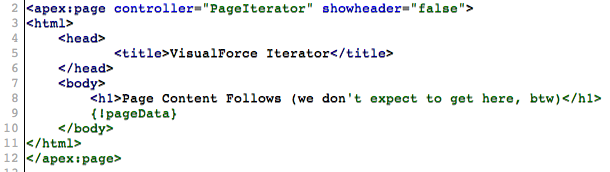 Primary components
HTML pages written in custom VisualForce language
Business logic written in Java-like Apex
Datastore
SOQL
SOSL

Dev environment typically written in browser or in Eclipse with plugin
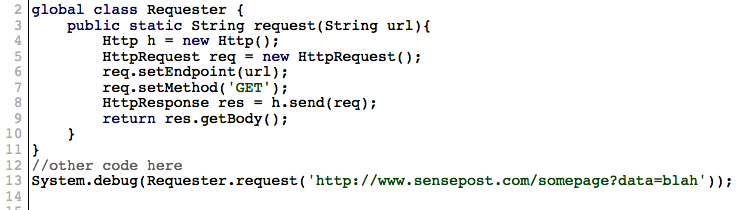 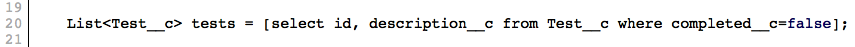 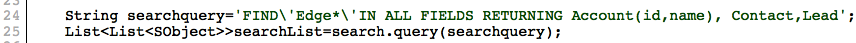 [Speaker Notes: VisualForce – templating language, closely tied to data objects
Apex – Custom Java-like language with specific focus on rapid data-driven development. Turing-complete
Datastore – SOQL Supports custom limited SQL-like queries (select, insert, update, delete) on single objects (or table-like structures)
SOSL supports queries across more than one object]
Other language features
Make HTTP requests
Bind classes to WS endpoints

Can send mails
Bind classes to mail endpoints

Configure triggers on datastore activities
[Speaker Notes: Fairly low-level HTTP interface available, allowing everything from regular HTML over HTTP to SOAP/HTTP]
Multi-tenancy…
…an obvious problem for resource sharing
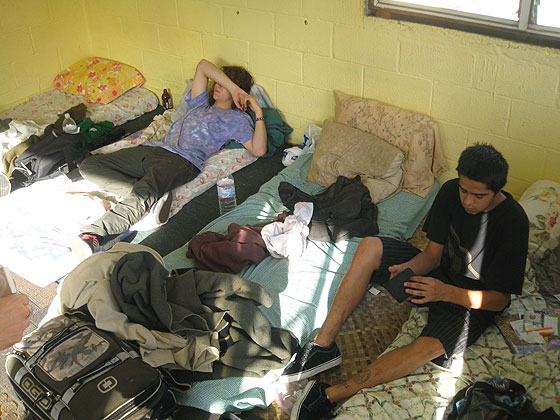 The Governor
Published Limits

Number of scripts lines
Number of queries
Size of returned datasets
Number of callouts
Number of sent emails
…
Each script execution is subject to strict limits
Uncatchable exception issued when limits exceeded
Limits based on entry point of code
Limits applied to namespaces
Org gets limits
Certified apps get limits
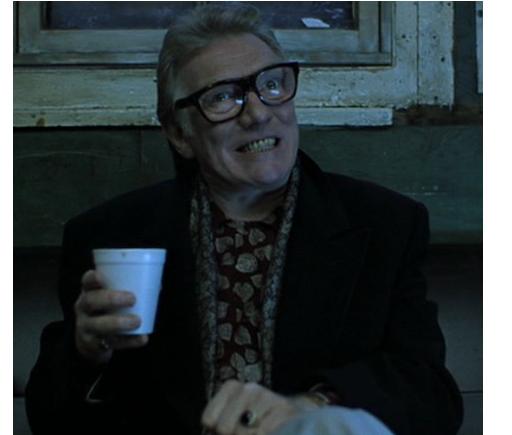 Unpublished Limits

Number of received mails
Running time
???
Apex limitations
Language focused on short bursts of execution
Can’t easily alter SF configuration
Requires web interface interactions

APIs short on parallel programming primitives
no explicit locks and very broad synchronisation
no real threads
no ability to pause execution
no explicit shared mem

API call order important
[Speaker Notes: Not designed for continuous execution]
Workarounds
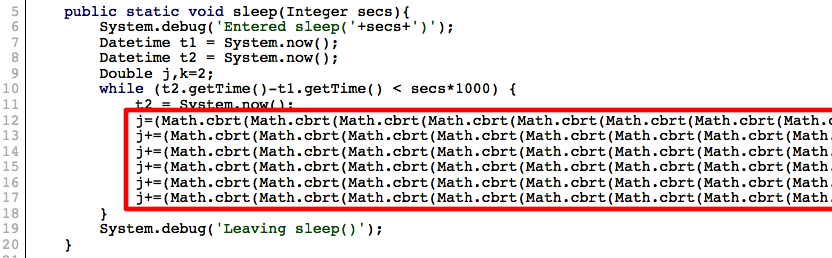 Delays

Synchronisation

Shared mem

Triggers

Threads?
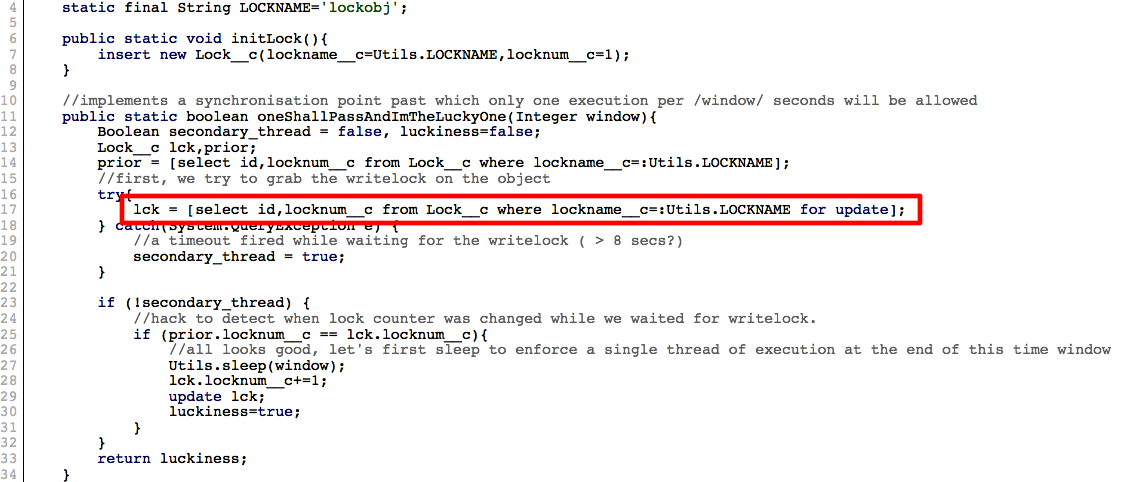 Bypassing the governor
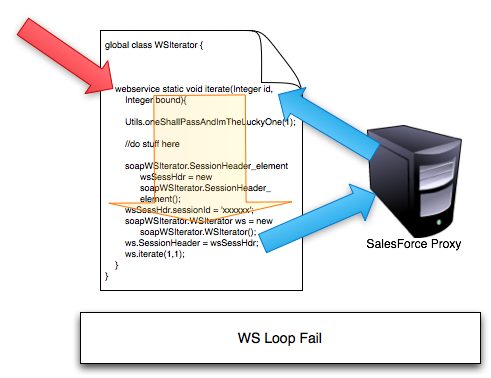 Wanted more usage than permitted for a single user action
Focused on creating event loops
Initial attempts focused on the callout feature and web services and then VisualForce pages (no dice)
Wanted to steer clear of third party interference
Settled on email
Gave us many rounds (+-1500 a day) of execution with a single user action
The job executed is up to user’s imagination
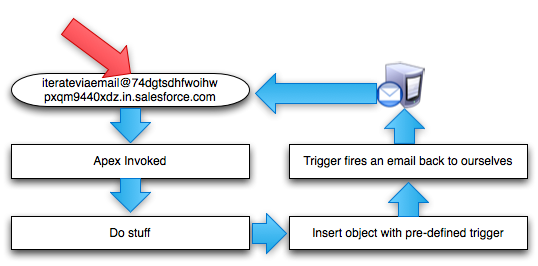 [Speaker Notes: Attack was oblique, did not break the governor but circumvented it]
And so?
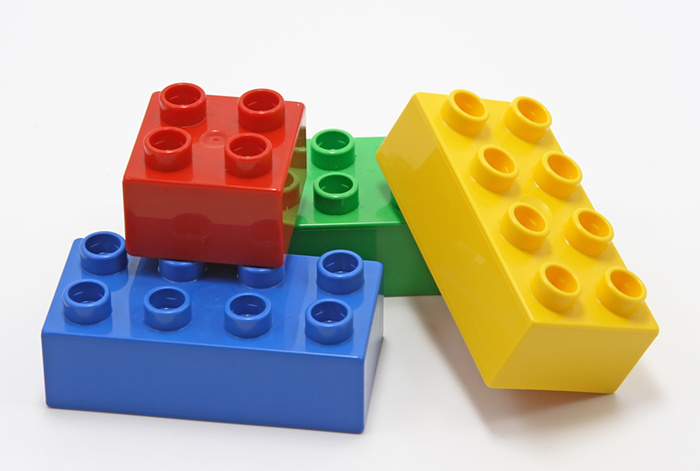 [Speaker Notes: With an event loop, web access, locking, shared mem and delays, we looked around for a suitable example]
Sifto!
Ported Nikto into the cloud as a simple e.g.
Process
Class adds allowed endpoint through HTTP calls to SF web interface
Event loop kicked off against target
Each iteration performs ten tests
State simply inserted into datastore at end of ten tests
Trigger object inserted to fire off email for next iteration
Results returned via email as they are found

Why?
Free!
Fast (for .za)
Anonymity
[sifto vid]
Pros / cons
Pros
Fast(er) with more bandwidth
Free!
Capacity for DoS outweighs home user
How about SF DoS?

Cons
Prone to monitoring
Custom language / platform
Technique governed by email limits
Sharding
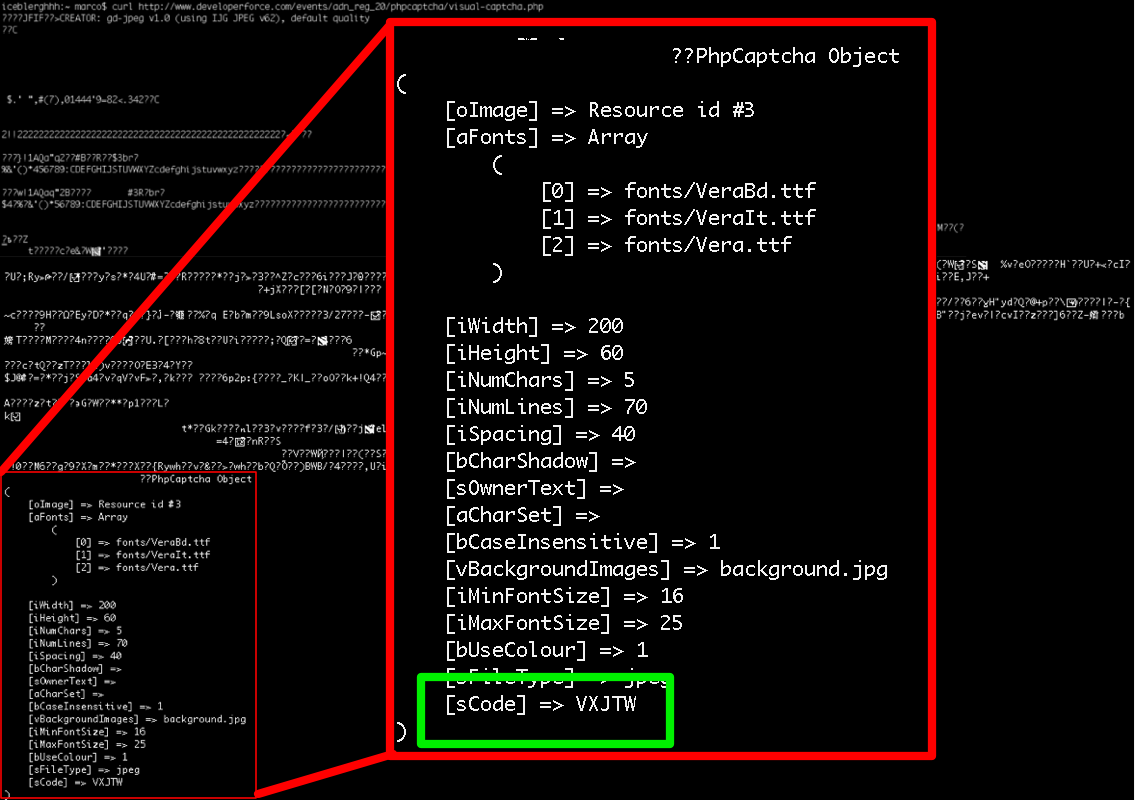 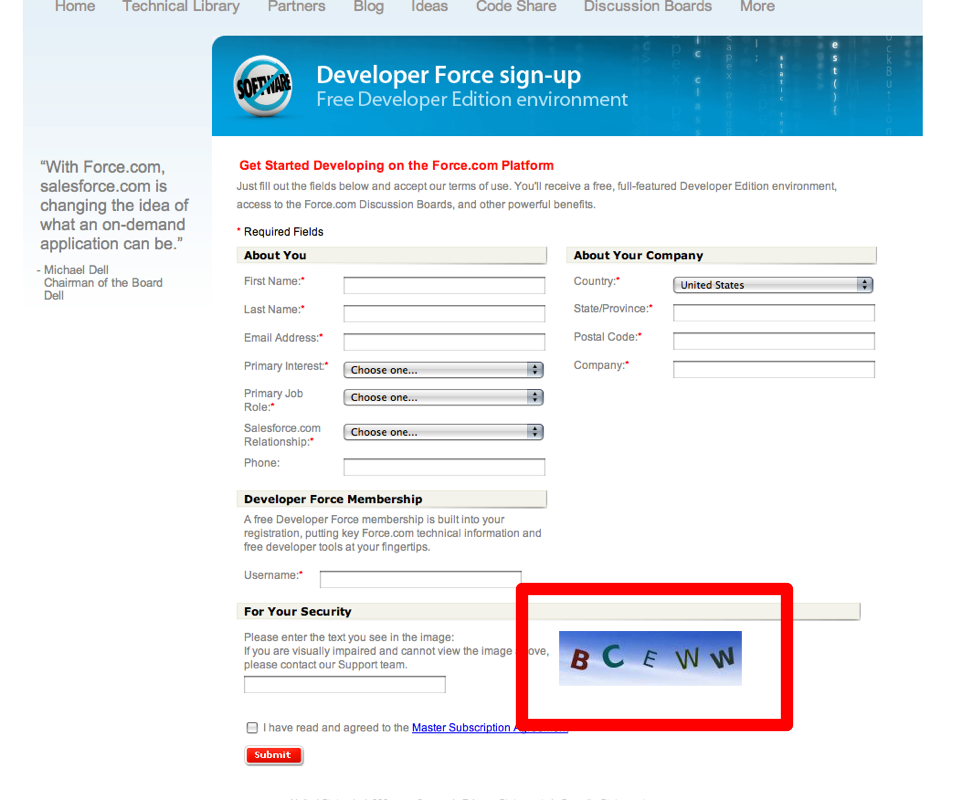 Accounts have limits
Accounts are 0-cost
Accounts can communicate
How about chaining accounts?
Sounds good, need to auto-register
CAPTCHA protects reg
Not a big issue

Cool, now in posession of 200+ accounts!
(Also can locate either in AP or US)
Clusters shared by paid-for and trial accounts… interesting…
Future Directions
Sifto is a *really* basic POC hinting at possibilities
Turing complete, open field. Limited API though
Platform is developing rapidly, future changes in this area will introduce new possibilities
Callouts in triggers for event loops
Reduction in limitations
Improvements in language and APIs
Abstracted functionality on *aaS makes usage easier, but impact remains
Security is transferred into hands of non-security aware C-levels, ouch.
Rootkits
Security community interaction
[Speaker Notes: MH:]
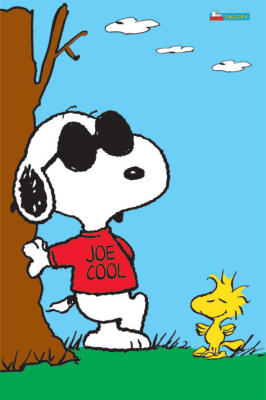 Yes…it’s that cool…
[Speaker Notes: It’s the coolest thing ive played with in a while..]
The Pieces (that we will touch)..
EC2
S3
SQS
DevPay
What we ignore:
SimpleDB
Elastic IP
CloudFront
Elastic MapReduce
Mechanical Turk
[Speaker Notes: We ignore simpledb, Elastic ips, ebs, cloudfront, elastic map reduce, mechanical turk]
EC2
Root access to a Linux machine in seconds..
Scalable costs..
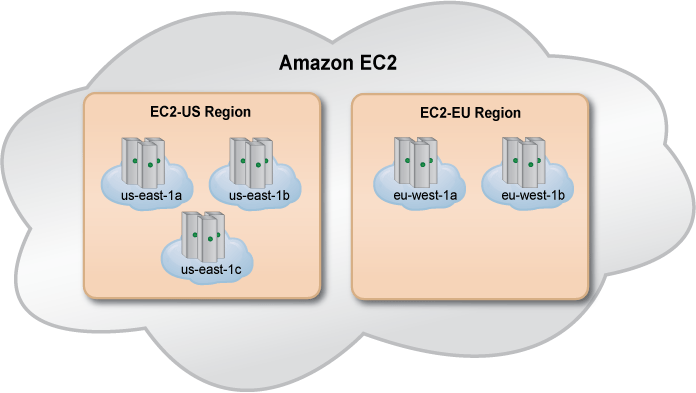 [Speaker Notes: *  Create an Amazon Machine Image (AMI) containing your applications, libraries, data and associated configuration settings. Or use pre-configured, templated images to get up and running immediately.
    * Upload the AMI into Amazon S3. Amazon EC2 provides tools that make storing the AMI simple. Amazon S3 provides a safe, reliable and fast repository to store your images.
    * Use Amazon EC2 web service to configure security and network access.
    * Choose which instance type(s) and operating system you want, then start, terminate, and monitor as many instances of your AMI as needed, using the web service APIs or the variety of management tools provided.
    * Determine whether you want to run in multiple locations, utilize static IP endpoints, or attach persistent block storage to your instances.
    * Pay only for the resources that you actually consume, like instance-hours or data transfer.]
S3
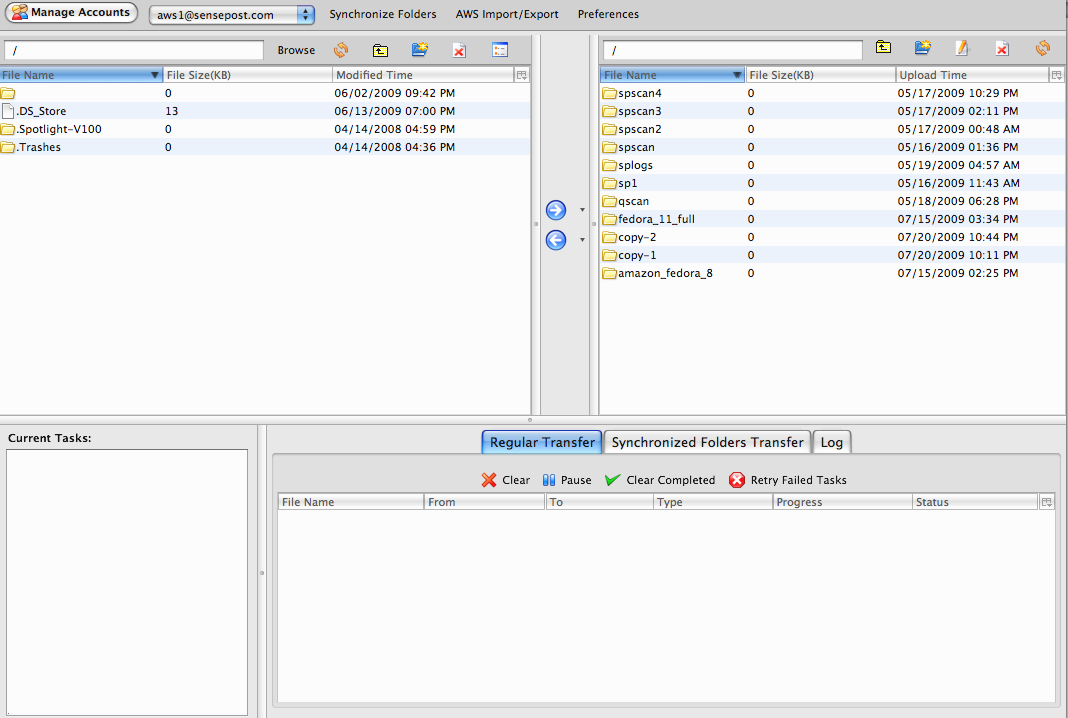 Simple storage service
Aws description of S3 –  stored in buckets using unique keys
Scalable data storage in-the-cloud
Highly available and durable
Pay-as-you-go pricing
[Speaker Notes: Simple storage service
Aws description of S3 –  stored in buckets using unique keys
Scalable data storage in-the-cloud
Highly available and durable
Pay-as-you-go pricing
Service Level Agreement: 99.9%]
14 Billion
10 Billion
5 Billion
800 Million
August 06
April 07
October 07
January 08
Amazon S3
Amazon S3
bucket
bucket
mculver-images
media.mydomain.com
object
object
object
object
Beach.jpg
2005/party/hat.jpg
img1.jpg
img2.jpg
bucket
public.blueorigin.com
object
object
index.html
img/pic1.jpg
SQS
Consumer
Producer
Queue
Consumer
Producer
Producer
[Speaker Notes: Simple queue service..
Reliable, highly scalable, hosted queue for messaging
Build automated workflows for all applications
Coordinate multiple Amazon EC2 instances]
When in doubt..
Copy Marco!

Can we steal computing resources from Amazon (or Amazon users?)

Sure we can..
Breakdown
Amazon provide 47 machine images that they built themselves..
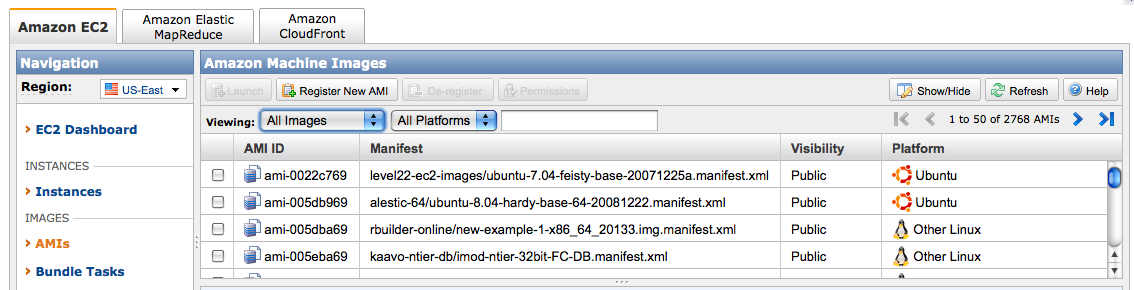 [Speaker Notes: 2721 images built by other people
Think they were all built securely ?]
Shared AMI gifts FTW!
Bundled AMI’s + Forum Posts
Vulnerable servers? Set_slice? SSHD?
Scanning gets you booted.. We needed an alternative..
[Speaker Notes: Ec2 + bundled amis + with keys + forum posts
Forums are full of people who have created machines but forgot their creds on it

Vulnerable servers? Set_slice vulnerability / sshd ?
Who is responsible? Obviously the owner.. But does amz have a cross to bear here?

Scanning could get u booted, so the stuff u got used to with ur own infrastructure /qualys/hackrack isnt allowed anymore..
Its like we were losing a fight, got to this point, and then decided we will tie one arm behind our back going forward..]
GhettoScan
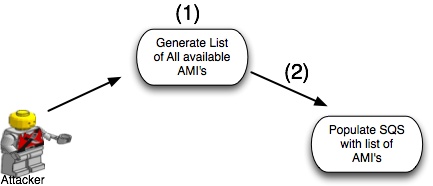 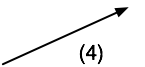 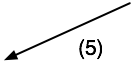 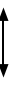 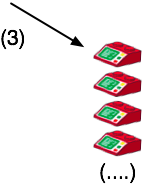 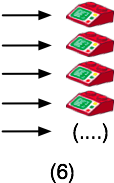 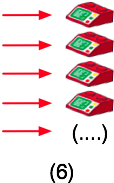 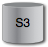 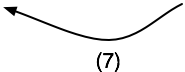 Results
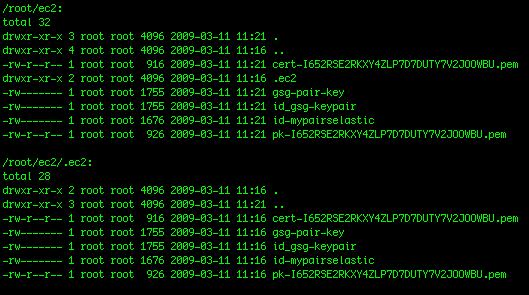 s3 haroon$ grep High *.nsr |wc -l
    1293
s3 haroon$ grep Critical *.nsr |wc -l
     646
[Speaker Notes: .bash_history
.mysql_history

Peoples code..
Peoples pictures.]
License Stealing
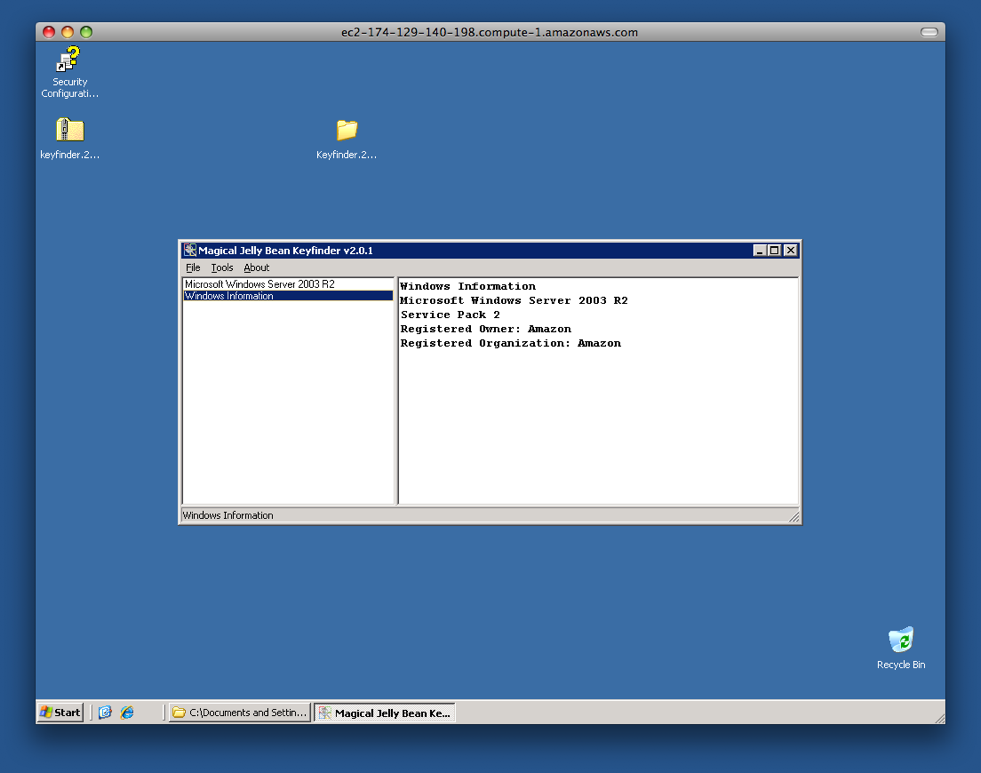 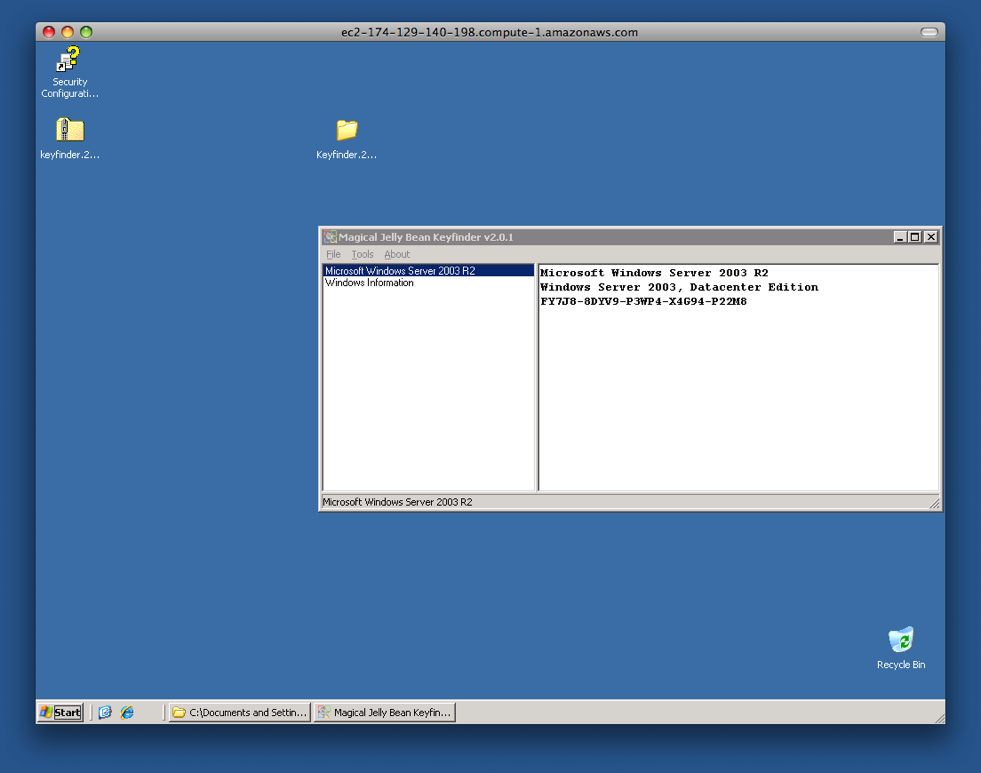 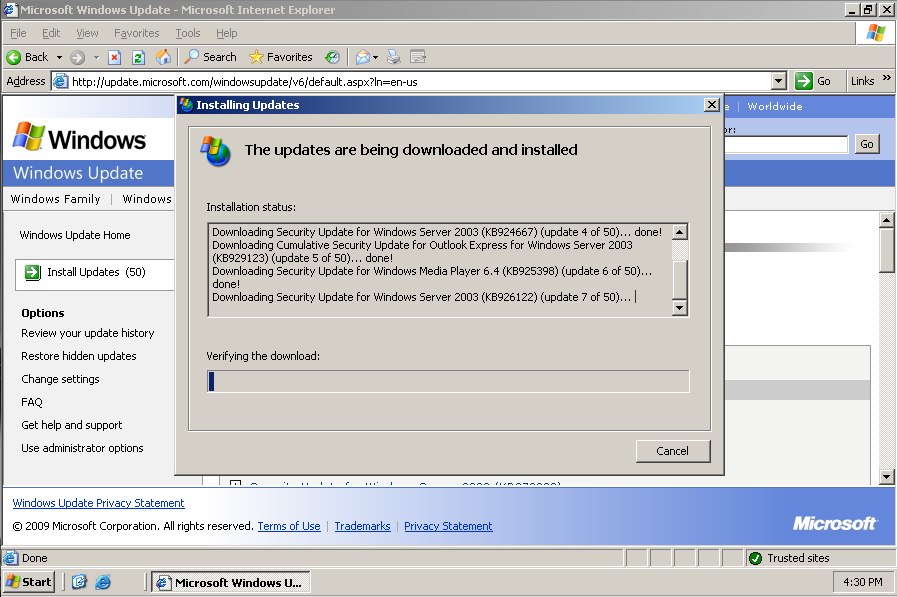 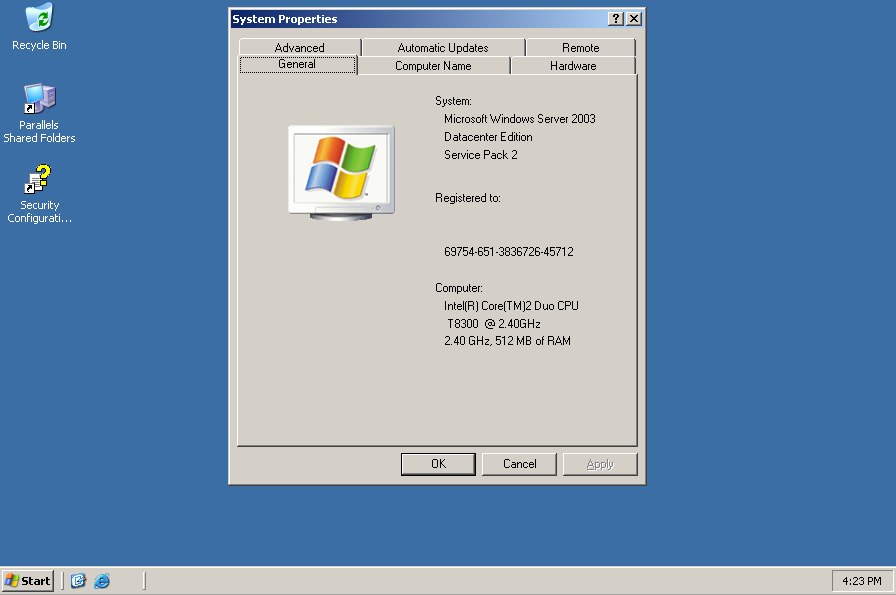 Why stop there?
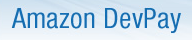 [Speaker Notes: Devpay overview

Neek steel]
AWS
[neek steal vid]
[Speaker Notes: Not hype – not a new attack and nominated for a pwnie :>

Even in cursory testing, can see how some things could go wrong]
AWS as a single point of failure
Availability is a huge selling point
Some DoS attacks cant be stopped.. It’s simply using the service.. 
But it does need to be considered..
But it is Amazon!!
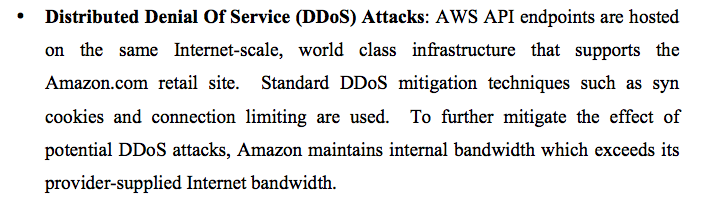 DDoS ? Really?
[Speaker Notes: This is 2009 – ddos is an old problem.. 
How about app dos’es ?
Restrict new accounts to 20 machine boots]
and
file:///Users/haroon/Desktop/Vegas_Video/ec2-multilogin/ec2-create-20-release/ec2-create-20-proj/ec2-create-20-proj.html
Twill Loving!
[ec2 account creation vid]
[Speaker Notes: No captcha on account creation
No check for dup credentials
What does this mean ?]
Scaling Registration?
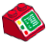 3 minutes
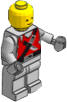 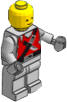 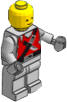 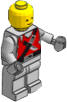 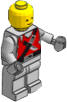 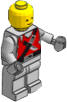 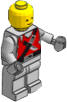 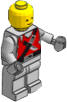 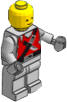 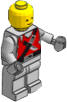 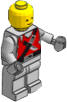 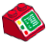 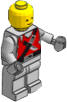 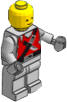 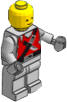 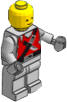 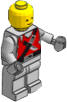 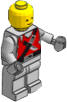 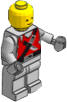 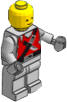 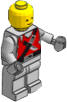 3 minutes
6 minutes
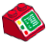 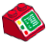 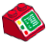 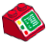 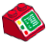 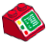 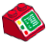 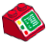 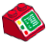 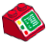 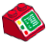 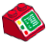 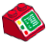 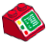 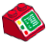 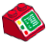 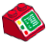 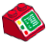 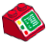 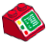 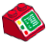 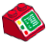 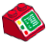 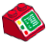 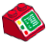 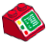 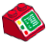 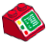 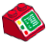 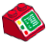 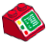 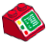 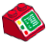 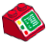 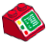 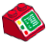 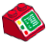 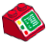 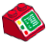 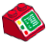 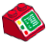 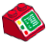 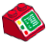 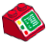 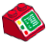 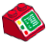 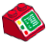 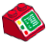 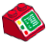 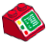 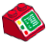 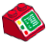 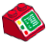 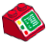 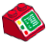 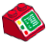 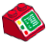 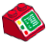 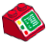 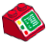 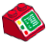 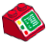 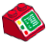 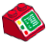 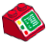 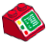 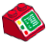 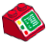 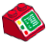 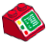 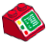 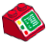 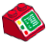 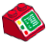 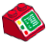 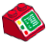 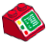 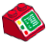 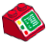 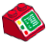 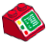 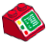 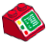 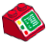 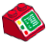 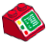 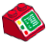 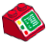 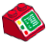 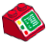 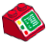 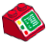 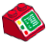 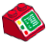 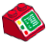 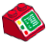 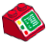 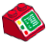 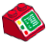 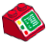 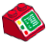 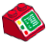 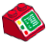 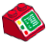 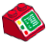 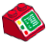 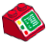 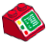 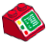 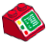 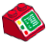 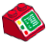 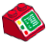 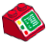 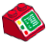 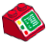 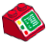 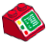 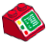 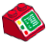 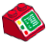 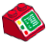 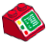 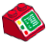 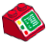 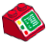 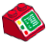 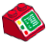 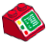 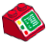 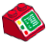 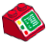 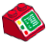 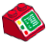 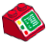 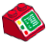 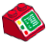 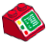 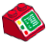 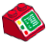 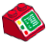 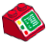 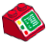 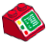 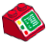 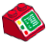 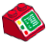 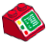 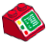 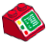 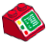 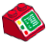 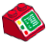 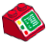 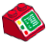 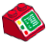 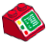 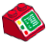 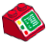 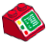 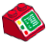 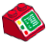 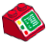 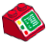 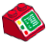 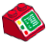 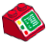 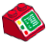 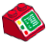 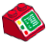 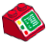 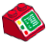 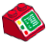 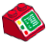 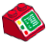 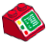 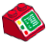 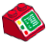 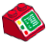 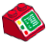 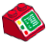 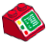 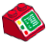 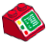 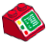 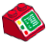 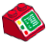 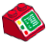 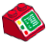 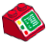 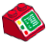 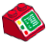 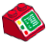 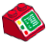 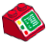 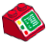 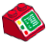 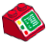 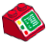 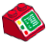 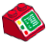 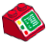 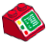 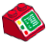 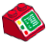 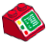 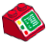 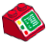 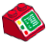 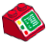 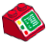 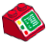 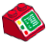 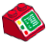 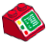 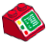 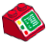 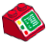 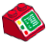 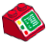 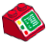 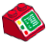 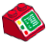 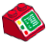 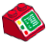 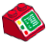 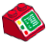 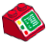 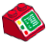 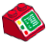 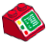 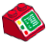 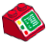 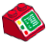 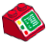 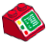 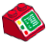 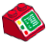 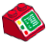 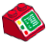 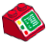 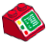 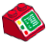 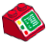 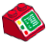 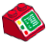 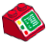 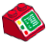 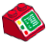 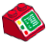 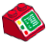 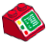 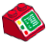 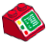 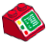 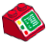 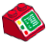 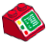 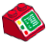 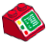 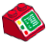 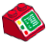 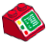 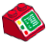 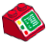 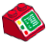 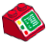 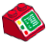 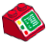 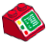 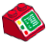 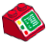 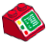 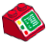 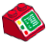 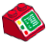 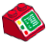 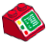 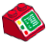 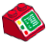 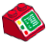 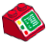 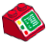 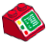 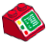 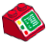 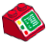 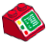 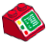 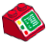 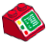 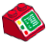 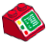 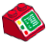 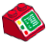 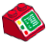 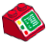 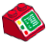 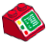 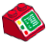 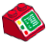 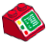 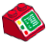 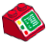 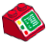 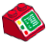 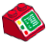 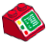 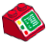 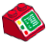 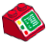 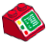 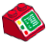 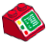 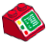 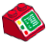 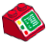 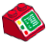 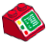 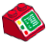 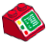 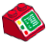 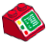 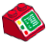 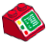 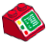 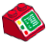 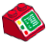 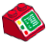 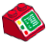 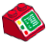 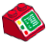 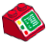 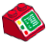 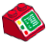 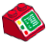 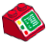 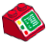 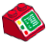 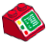 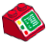 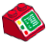 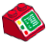 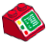 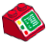 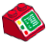 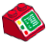 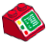 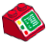 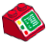 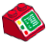 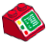 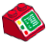 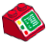 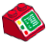 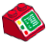 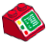 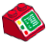 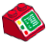 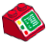 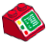 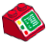 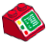 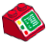 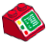 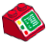 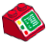 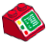 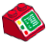 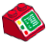 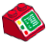 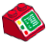 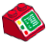 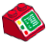 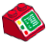 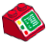 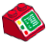 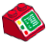 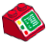 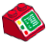 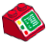 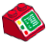 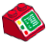 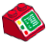 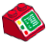 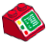 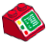 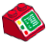 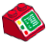 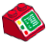 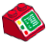 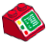 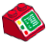 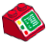 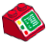 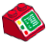 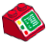 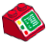 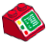 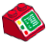 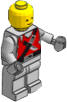 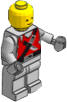 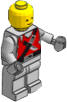 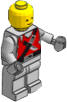 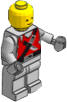 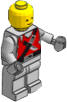 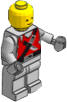 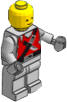 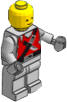 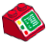 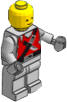 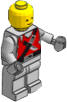 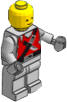 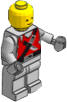 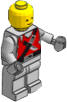 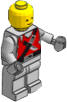 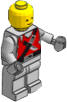 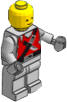 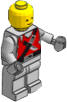 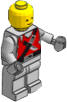 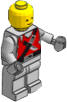 6 minutes
9 minutes
3 minutes
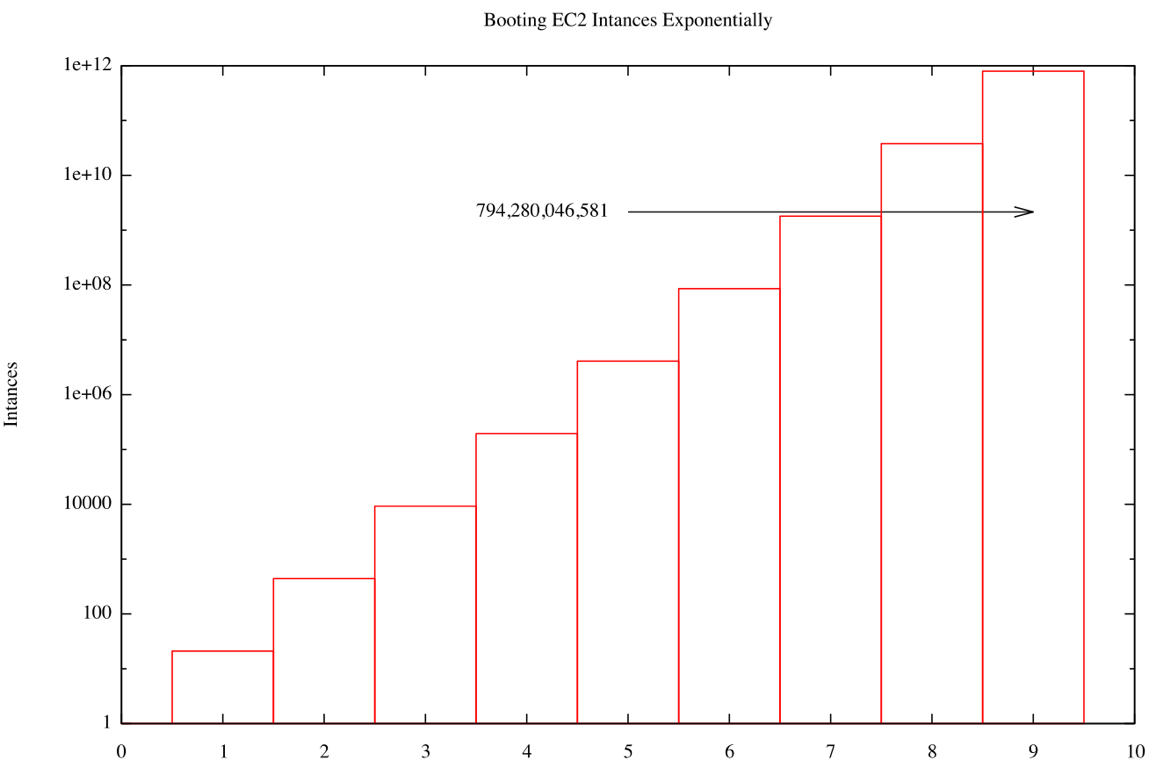 Slav graph -> 4 hours ? N machines ?
Another way to steal machine time
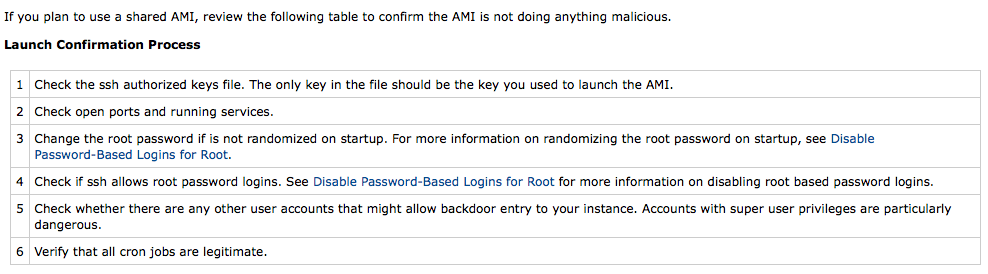 [Speaker Notes: Said before that amazon only created about 50 machines..
The rest have been created by joe bloggs.. (web 2.0 + user created images?)
Do people really just run machines other ppl create?
Trusting other images]
Really ?
[Speaker Notes: Get someone to boot our image?]
Can we get people to run our image?
Bundle an image
Register the image (Amazon assigns it an AMI-ID)
Wait for someone to run it
Profit!
Alas..
Can we get people to run our image?
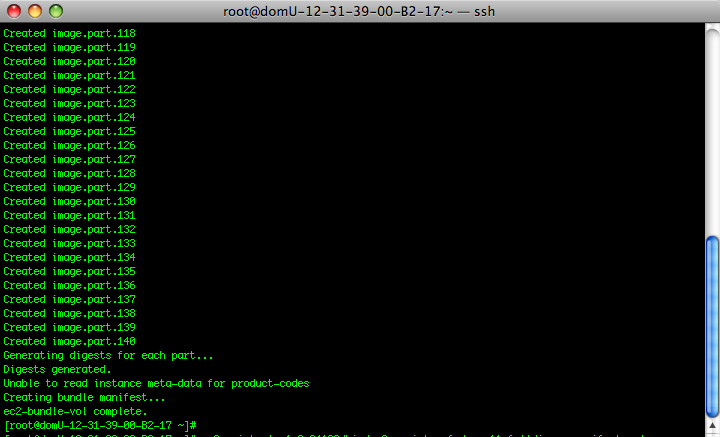 Bundle an image
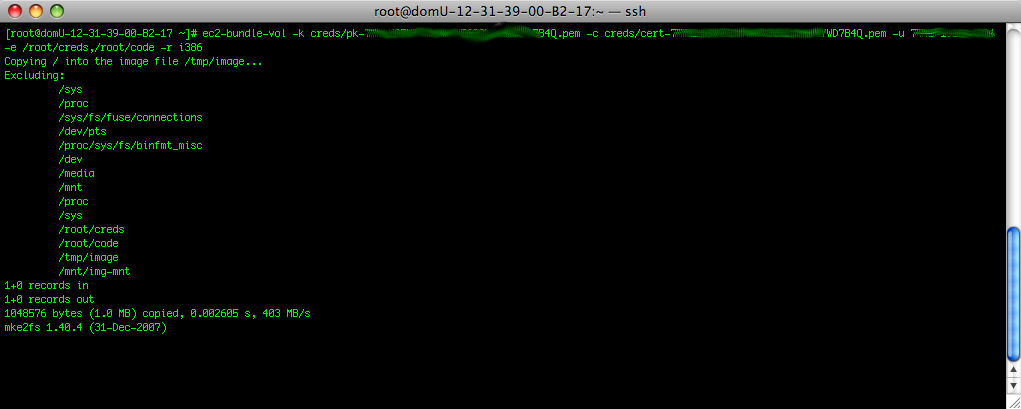 [Speaker Notes: Register the image (Amazon assigns it an AMI-ID)
Wait for someone to run it
Profit!
Alas..]
Can we get people to run our image?
Bundle an image
Register the image (Amazon assigns it an AMI-ID)
Wait for someone to run it
Profit!
Alas..
[Speaker Notes: Register the image (Amazon assigns it an AMI-ID)
Wait for someone to run it
Profit!
Alas..]
Register image, too high, race, top5 
file:///Users/haroon/Desktop/Vegas_Video/aws-race/aws-race-release/aws-race-proj.html
AMI creation
[registration racing vid]
[Speaker Notes: Recall that s3 namespace stuff ?]
S3 + Image names are going to set off another name grab!
Register image as Fedora ?
[root@ec2box] # ec2-upload-bundle –b Fedora –m /tmp/image.manifest.xml –a secret –s secret
ERROR: Error talking to S3: Server.AccessDenied(403): Only the bucket owner can access this property
[root@ec2box] # ec2-upload-bundle –b fedora_core –m /tmp/image.manifest.xml –a secret –s secret
ERROR: Error talking to S3: Server.AccessDenied(403): Only the bucket owner can access this property
[root@ec2box] # ec2-upload-bundle –b redhat –m /tmp/image.manifest.xml –a secret –s secret
ERROR: Error talking to S3: Server.AccessDenied(403): Only the bucket owner can access this property
[root@ec2box] # ec2-upload-bundle –b fedora_core_11 –m /tmp/image.manifest.xml –a secret –s secret
Creating Bucket…
[Speaker Notes: Add to nick]
New Mistake, Old Mistake
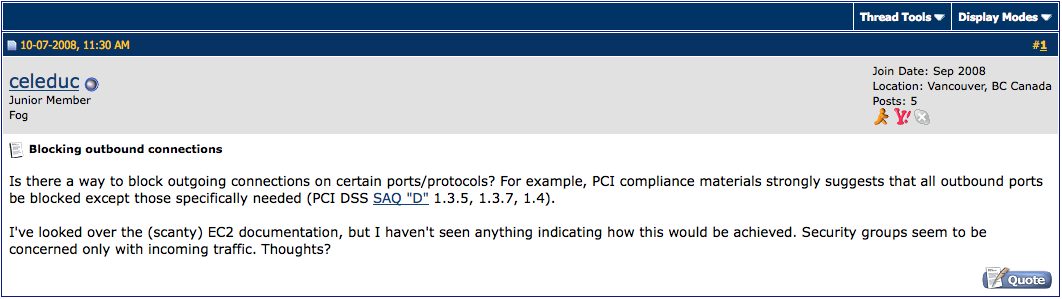 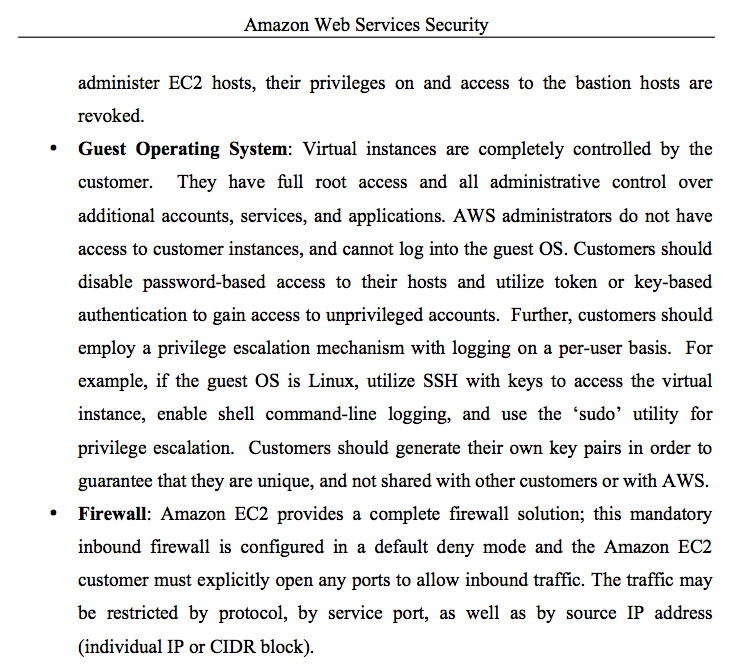 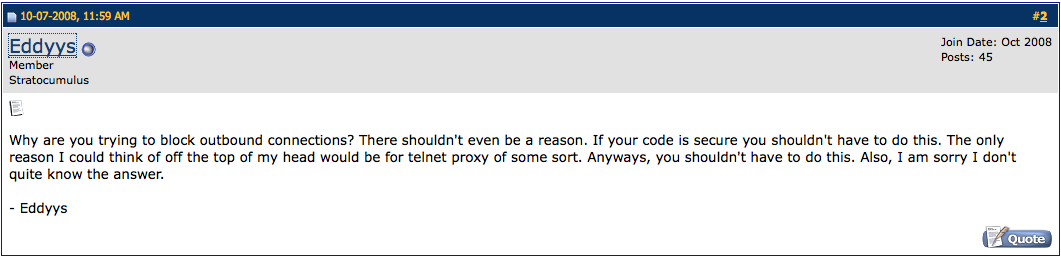 Mobile me
Apple sneaks into the cloud
Makes sense long term, your music, video, * are belong to Steve Jobs
Insidious
iDisk, iMail, iCal, findmyPhone
[Speaker Notes: Apple sneaks into the cloud
Makes sense long term, your music, video, * are belong to Steve Jobs
Overview
Free
Free limits
Insidious
Iphone tracking + dmolnar link]
Hacked by..
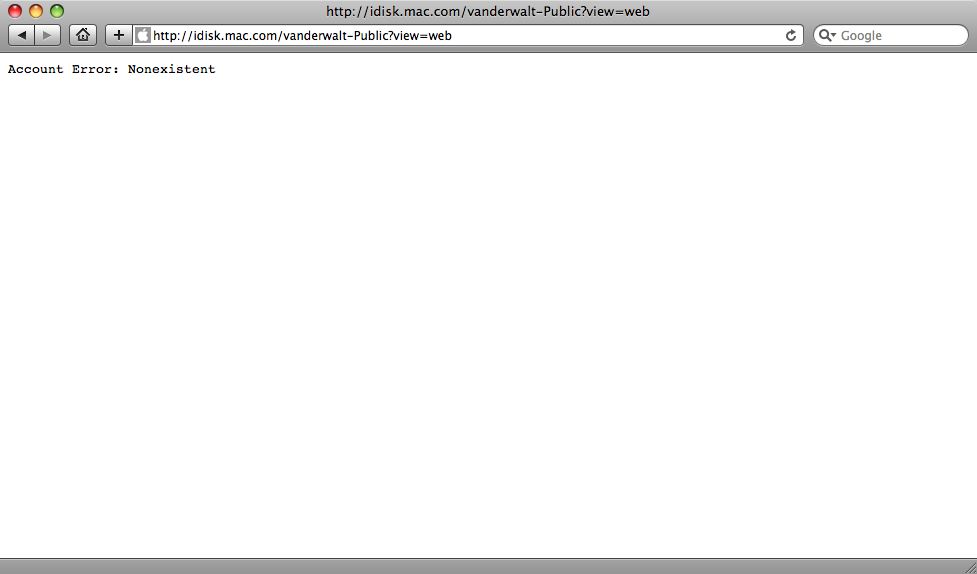 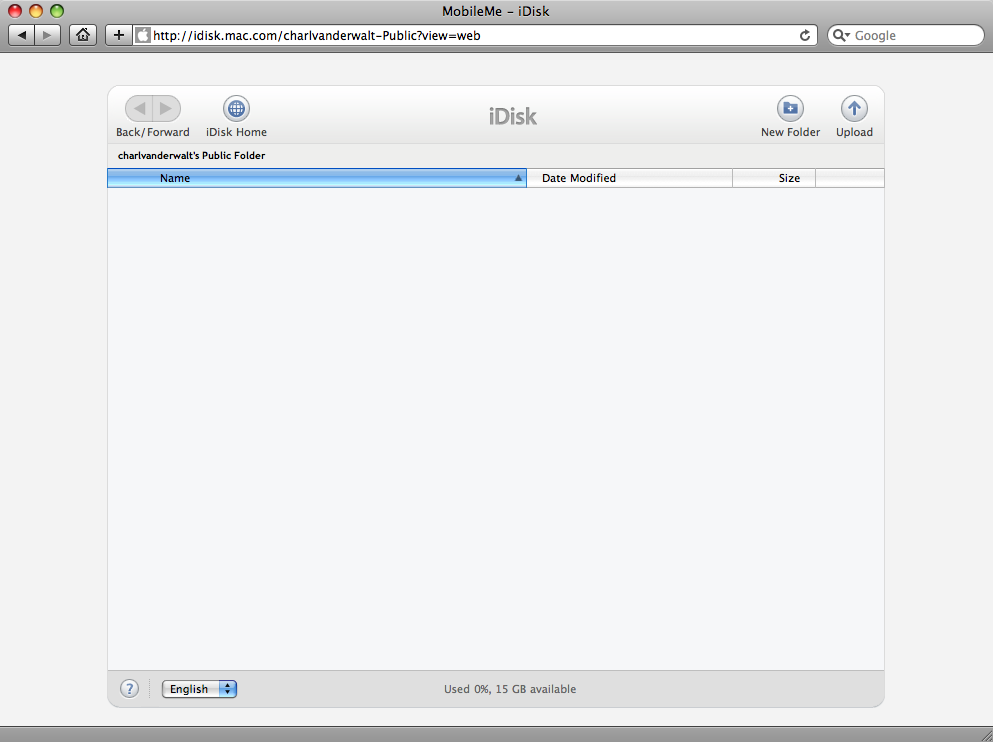 Mike Arrington! (Techcrunch)
Account name leakage
Not the end of the world.. but
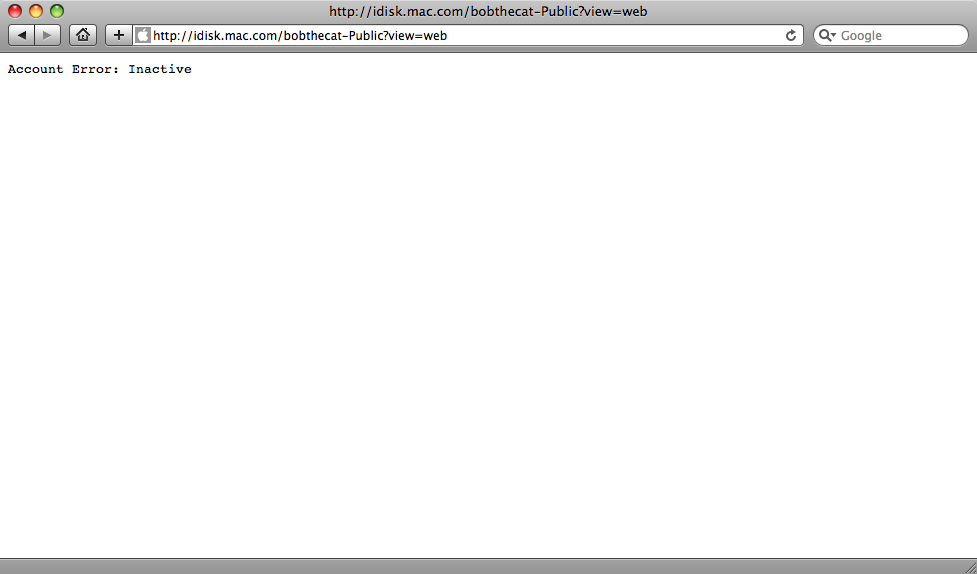 [Speaker Notes: We tell our students about the little pieces that add up..

Find people]
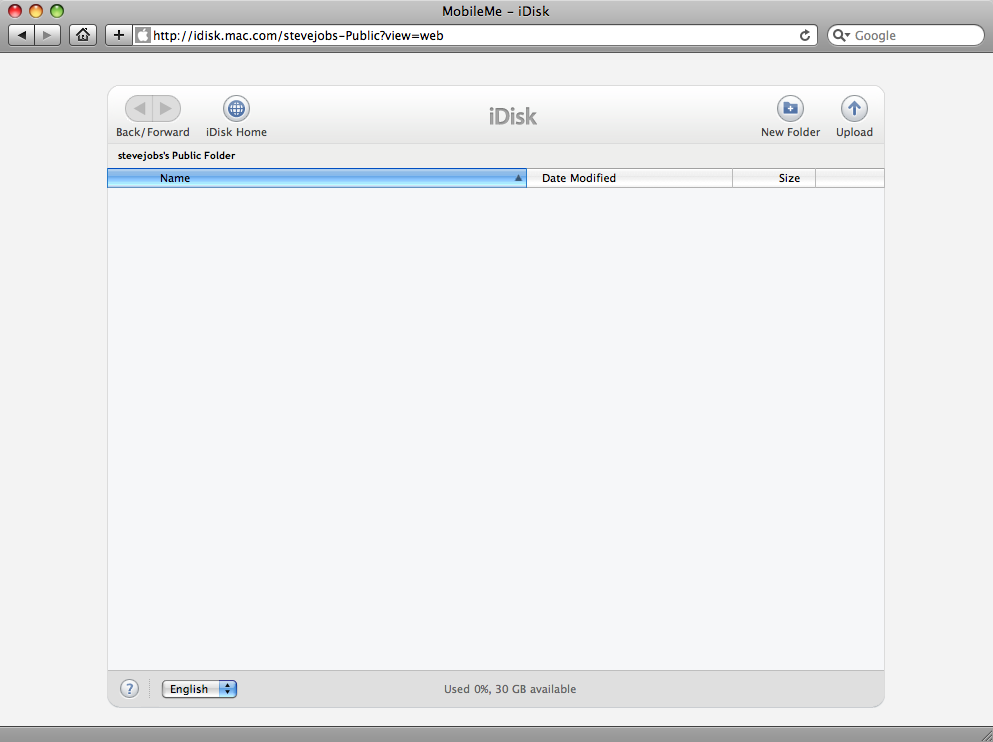 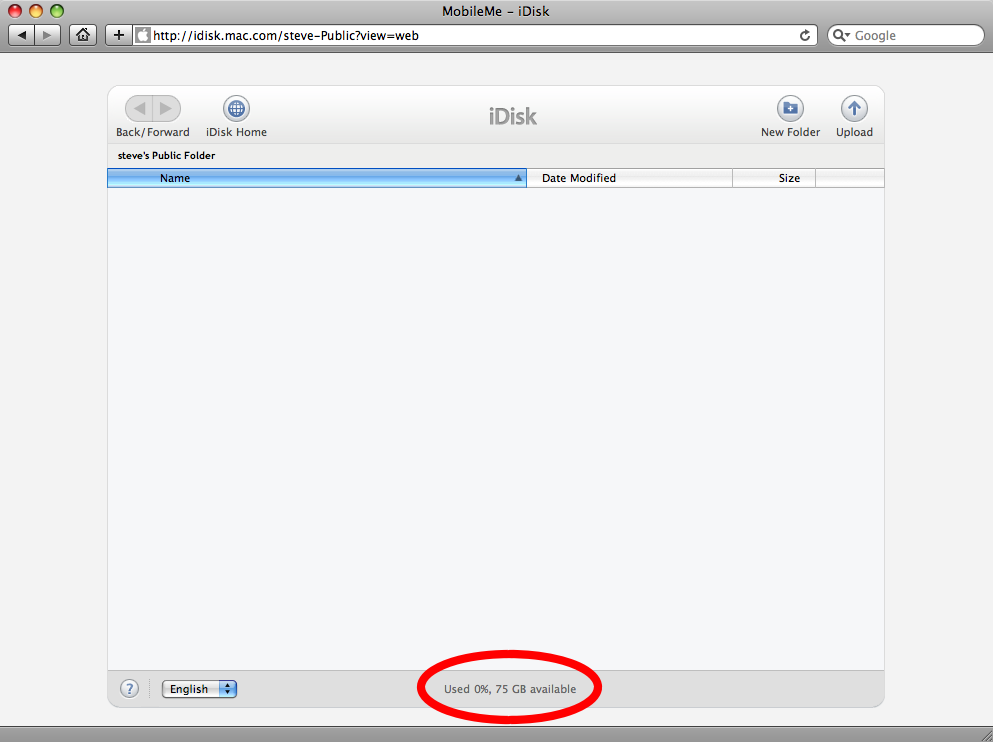 Account password reset
A hard problem to solve in the cloud..
Forgot password  Nick
All dressed up and nowhere to go?
Is everyone as “easy” as Nick?
and so?
Told ya it was insidious..
We have been going lower and lower with trojans now living in firmware
Will we notice the trojans so high up in the stack that follow us everywhere?
We all looked down on XSS initially
[Speaker Notes: JS trojans can be elite.. And if js is the glue in the cloud.. It will bite us..]
Conclusions
There are new problems to be solved (and some new solutions to old problems) with computing power on tap.
Marrying infrastructure to web applications means that your enterprise now faces risks from both infrastructure dodgyness and bad web application code.
Even if marrying *aaS to web applications makes sense, tying them to Web2.0 seems like a bad idea.
Auditors need to start considering the new risks the new paradigm brings:
(negative) One more set of problems scanners cant find
(positive) job security++
Computationally difficult is easily within reach of anyone with a Credit Card.
We are getting moved into the cloud even if we don’t know it. (Making us vulnerable to the “lame attacks” even if we don’t rate them)
Transparency and testing are going to be be key..
WOZ is cool…
Questions ? 
(Videos/Slides/Tools)
http://www.sensepost.com/blog/
research@sensepost.com